We are – a full-service GeoIT hardware provider
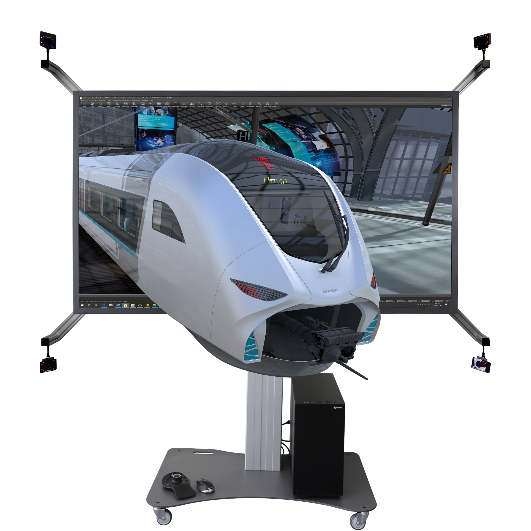 … for professional 4K, 3D-display and GeoIT hardware
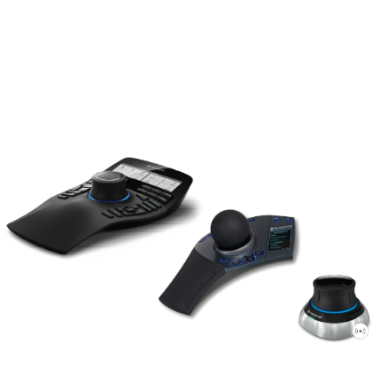 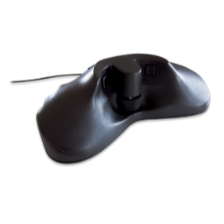 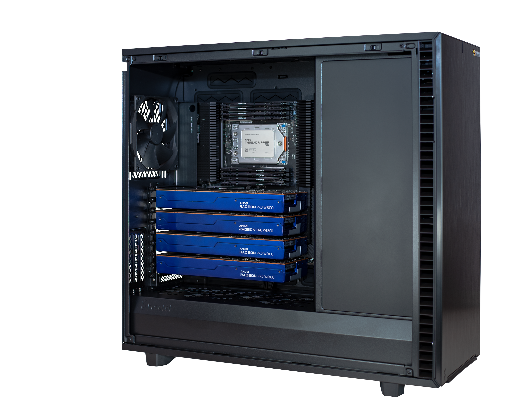 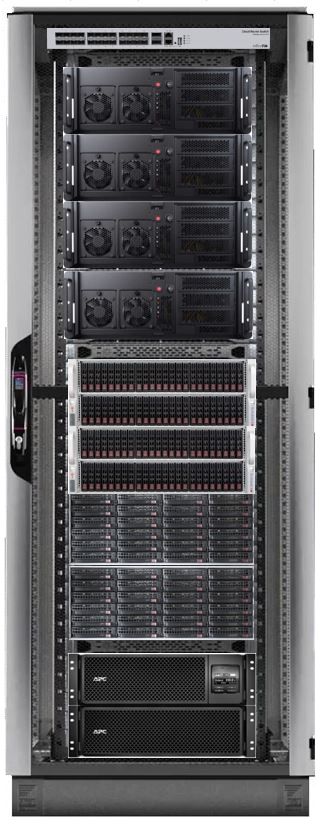 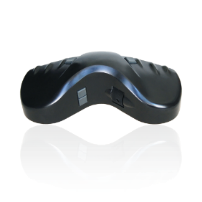 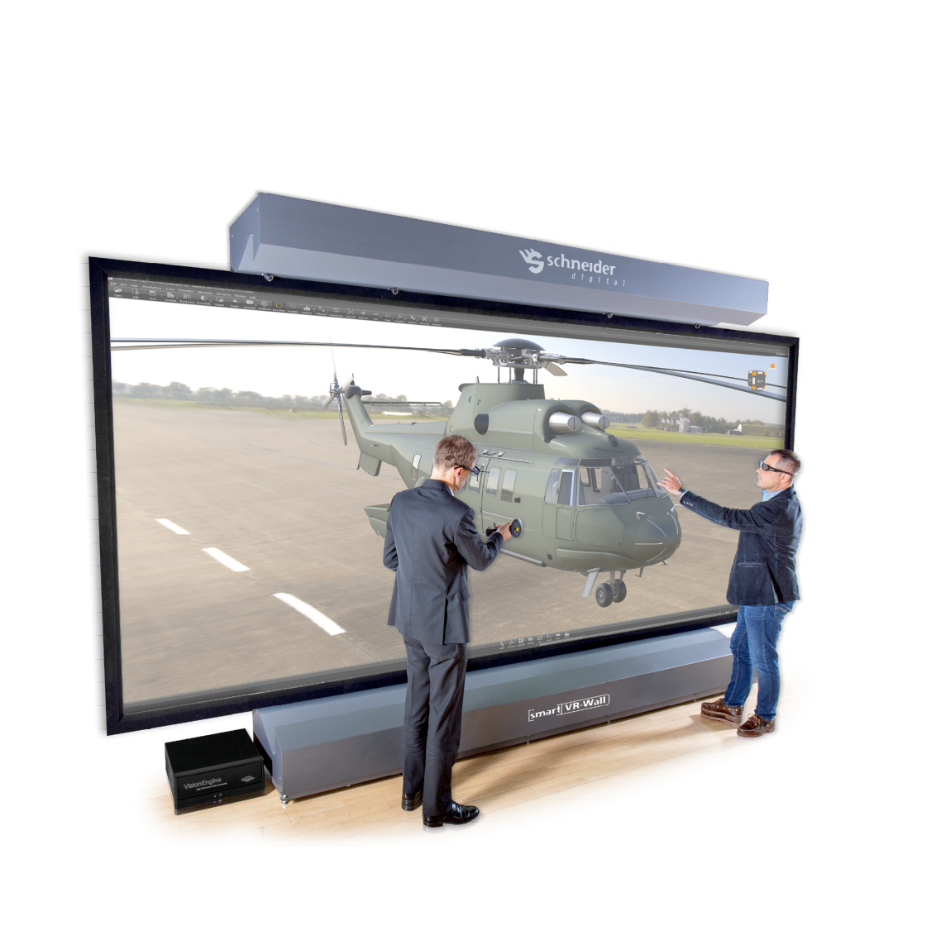 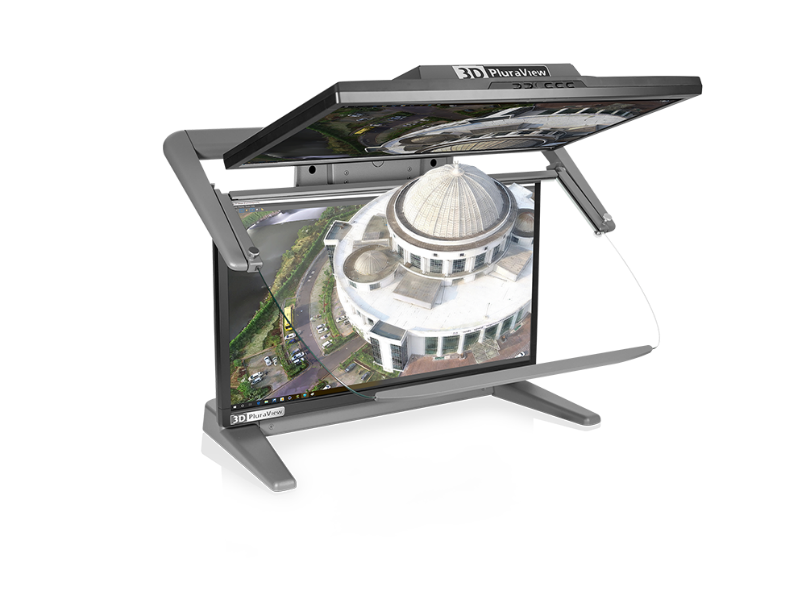 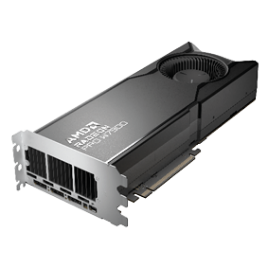 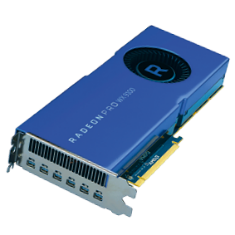 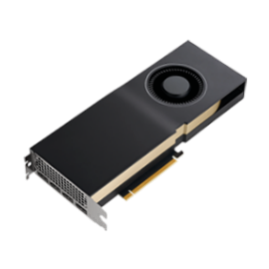 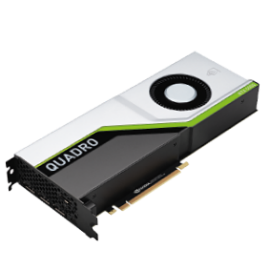 Schneider Digital – 25 years of professional hardware experience
Full-Service provider for professional 4K / 8K, 3D- and VR-Hardware
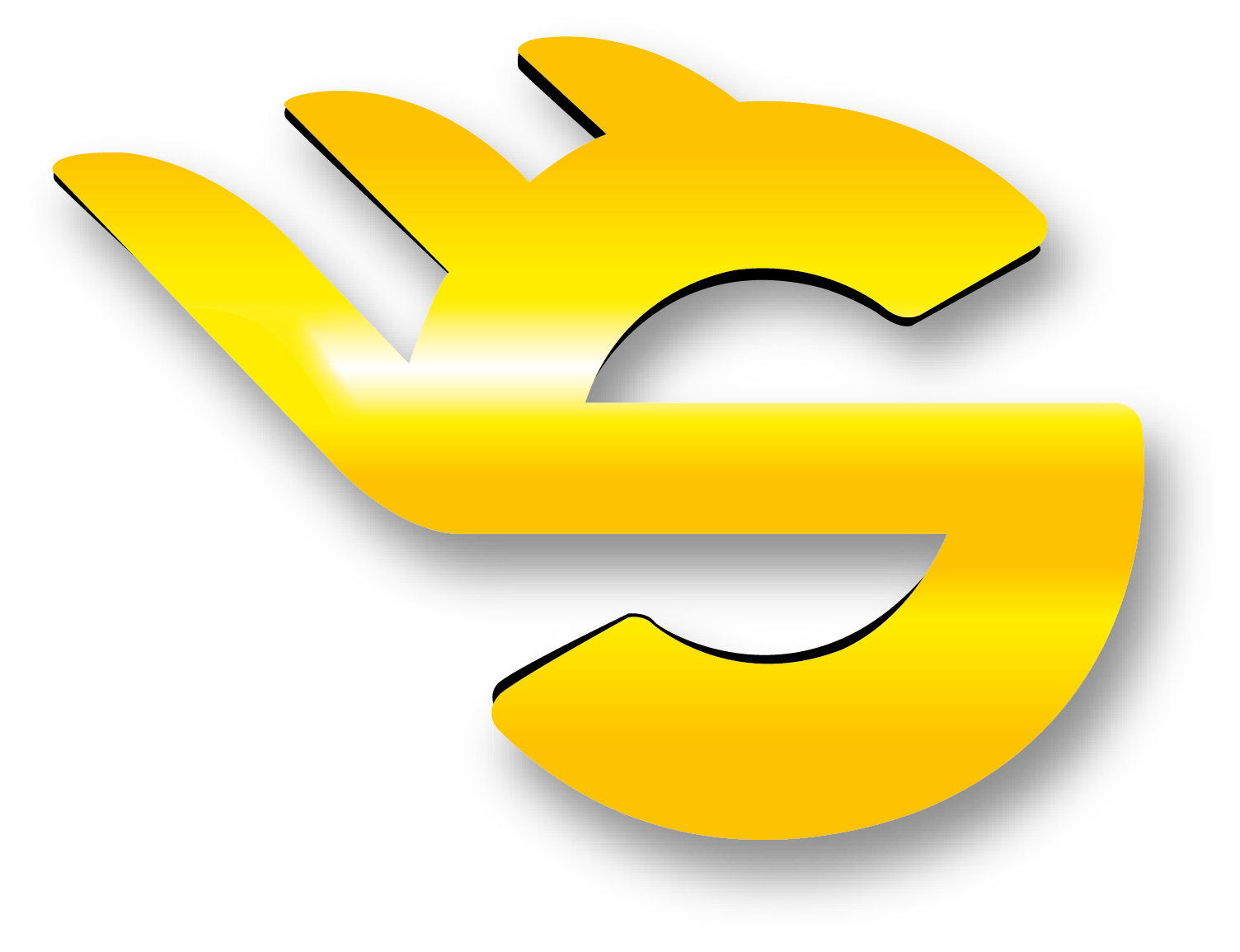 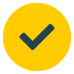 More than 25 years of experience in graphics- und high-performance hardware solutions
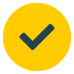 More than 15 years of experience with 3D-stereoscopic monitors  and desktop VR systems
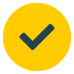 Manufacturers of the 3D PluraView dual-screen stereoscopic Monitors since 2016
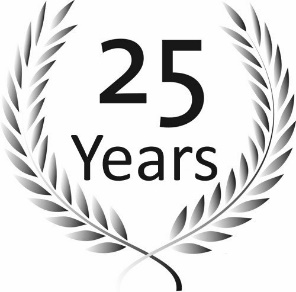 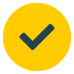 Integrator for multi-monitor display walls und VR rooms, manufacturer for smartVR and smart3D projection walls
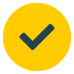 10 years of experience with Projection 3D stereo systems
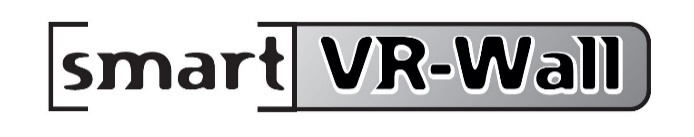 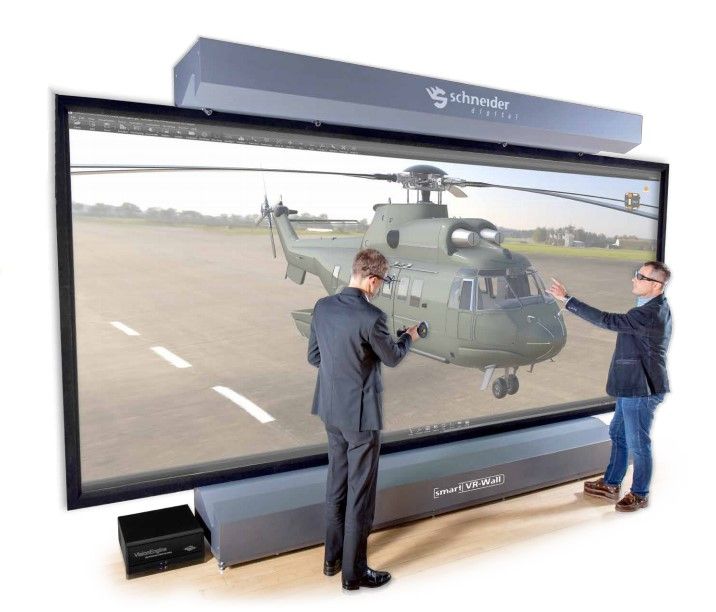 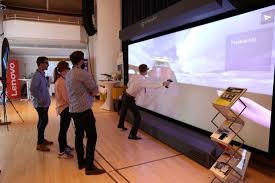 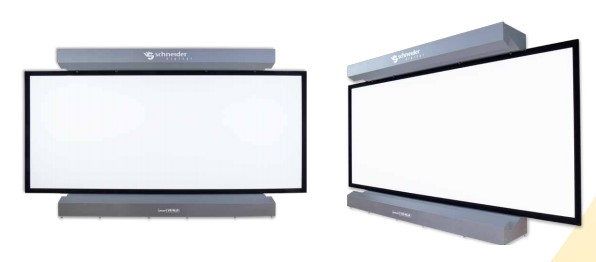 2016
2021
2010
smartVR Wall Gen1
1500 ANSI Lumen per sq.m.
4K resolution, >8MPx
smartVR Wall Gen2
2000 ANSI Lumen per sq.m.
4K resolution, >8MPx
smartVR / smart3D Wall Gen3
2300 ANSI Lumen per sq.m.
 6K resolution (>12 MPx)
Digital Photogrammetry – 18 years of passive displays… and counting
Compatible with all operating systems – from Windows XP to Windows 11
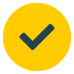 PLANAR SD monitors and the Schneider Digital 3D PluraView 
use  the ‚passive  Stereo‘ principle with dual screens for full stereo resolution per eye 
and passive (no batteries), cross-polarized glasses.
very light-weight, comfortable glasses      no flickering      no headaches
bright & contrast-rich image      daylight compatible
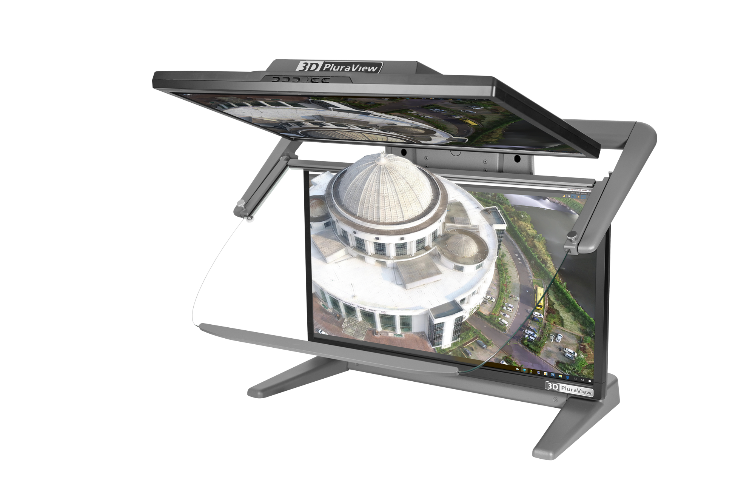 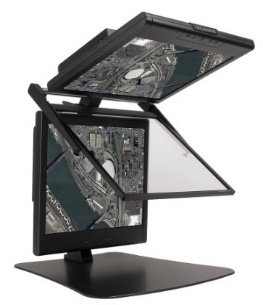 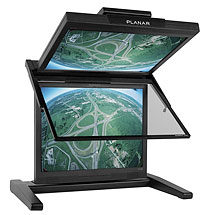 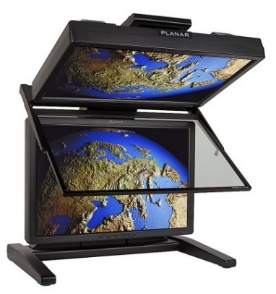 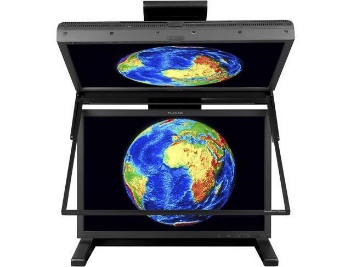 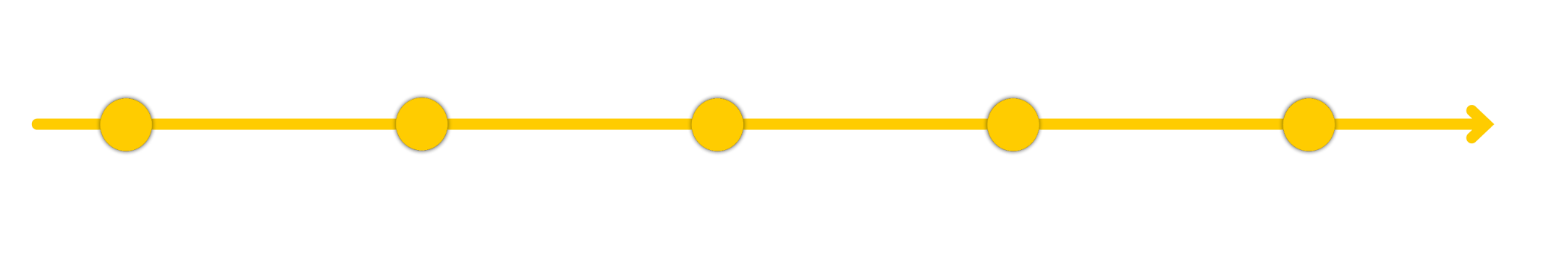 2016
2005
2022, 2023, 2024,…
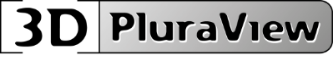 3D PLANAR
SD1710
3D PLANAR 
SD2420W
3D PLANAR  
SD2020
3D PLANAR 
SD2220
22“, 24“  and 27“, 28“
Meeting the highest requirements for all 3D stereo applications!
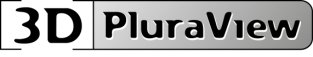 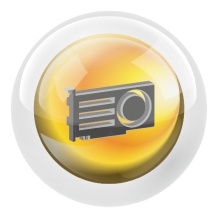 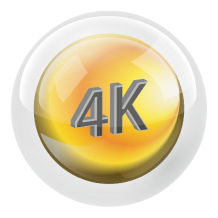 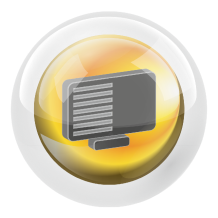 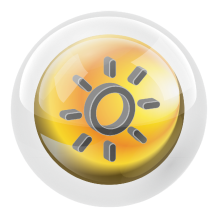 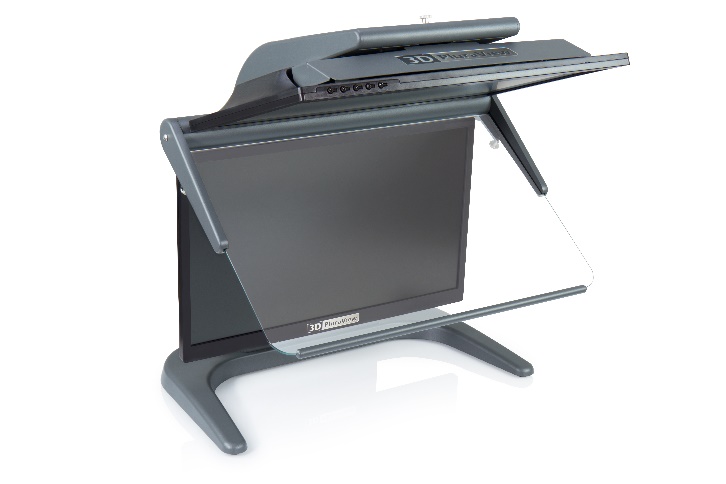 Highest Resolution
Daylight Suitable
Plug & Play
Flicker-Free
2D Display: Beamsplitter up

3D Stereo:  Beamsplitter down
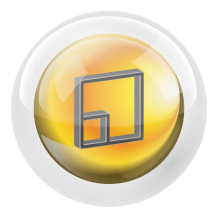 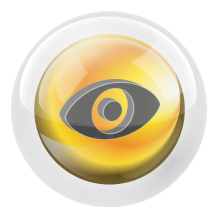 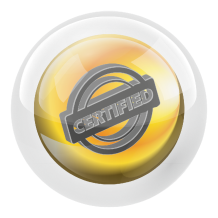 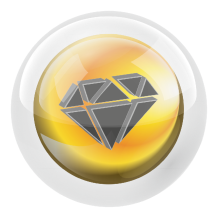 Compact Assembly
Wide Viewing Angle
Native Software Certified
Functional Design
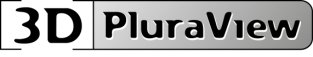 Meeting the highest requirements for all 3D stereo applications!
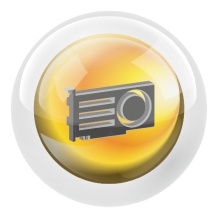 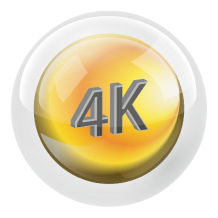 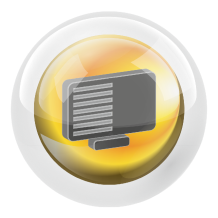 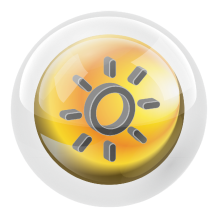 Highest Resolution
Daylight Suitable
Plug & Play
Flicker-Free
2D Display: Beamsplitter up
3D Stereo: Beamsplitter down
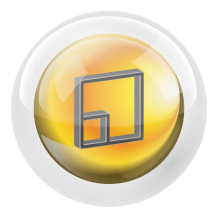 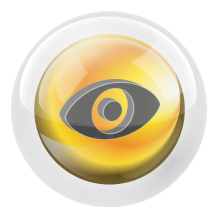 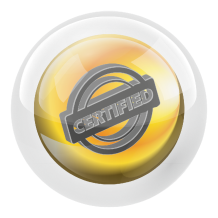 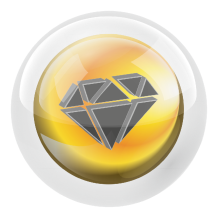 Compact Assembly
Wide Viewing Angle
Native Software Certified
Functional Design
Functioning principle for passive, dual screen 3D stereo monitors
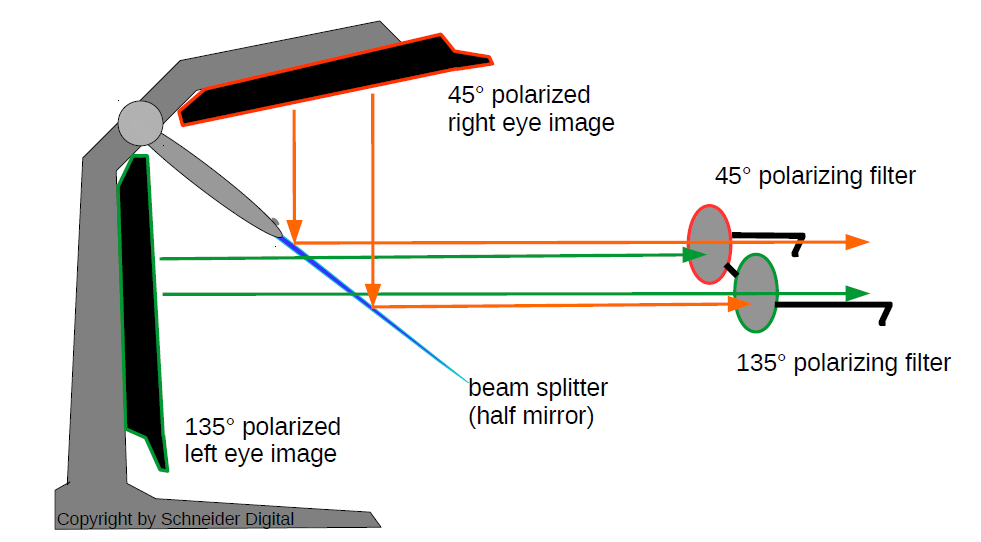 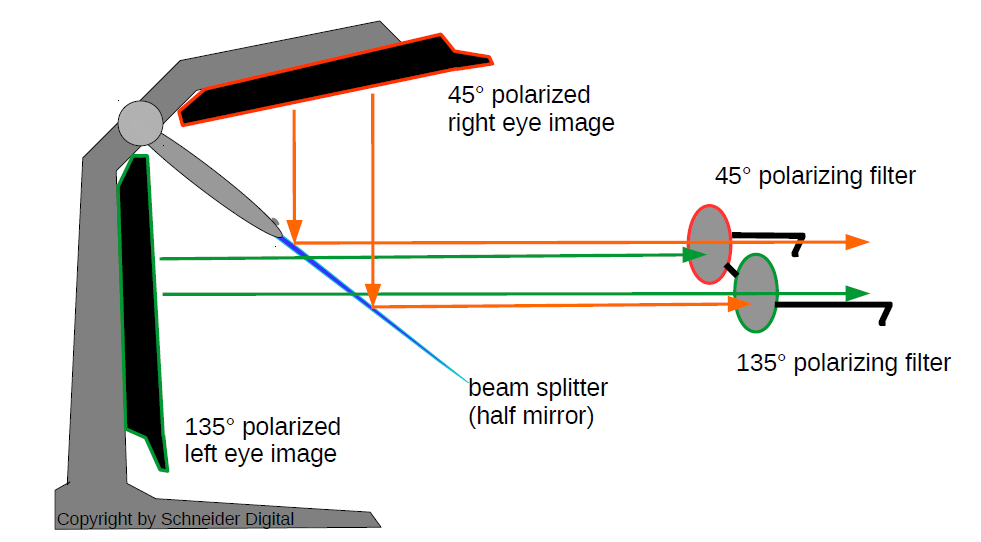 Two assembly sizes, three resolutions, four screen diagonals
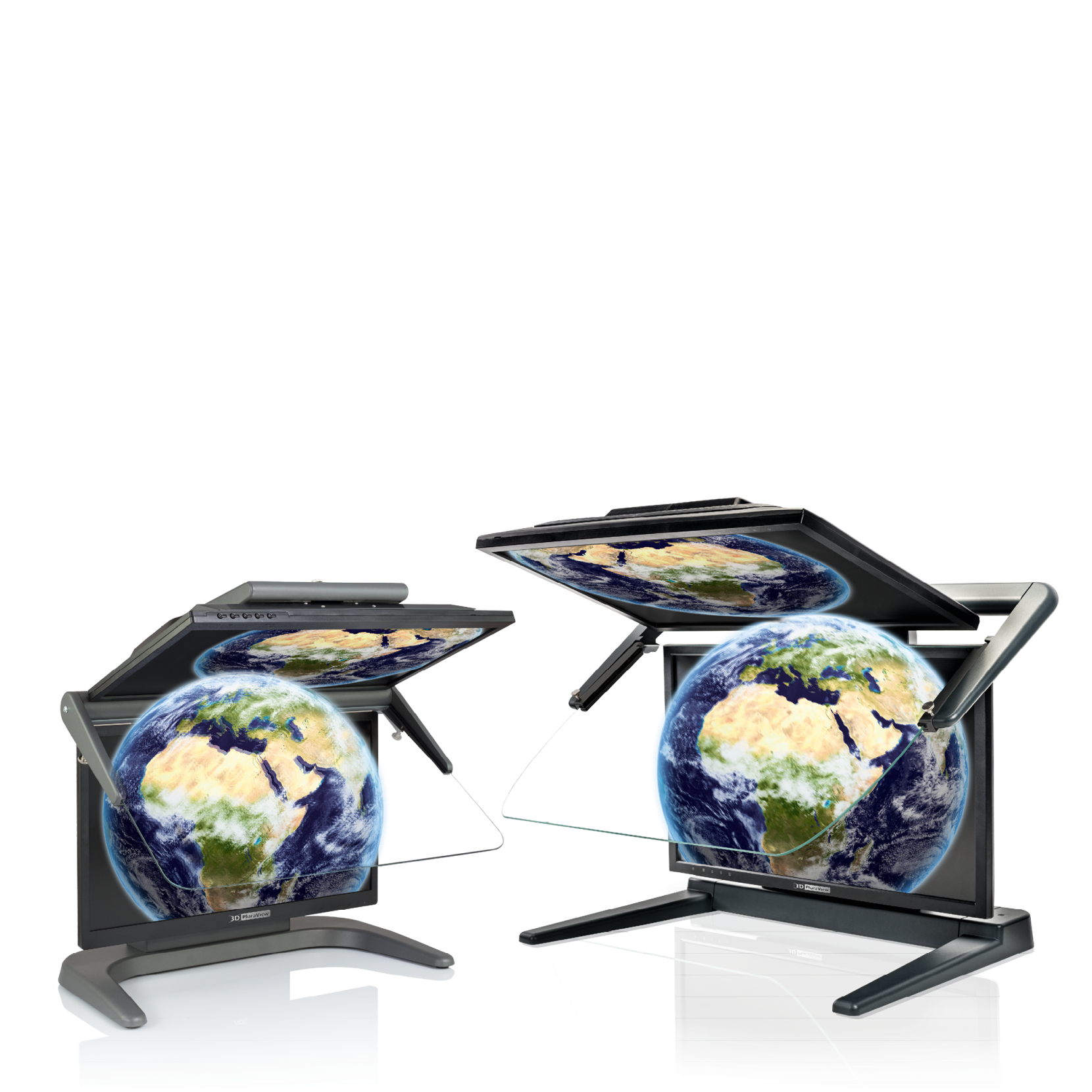 22” & 24”

 27” 


28”
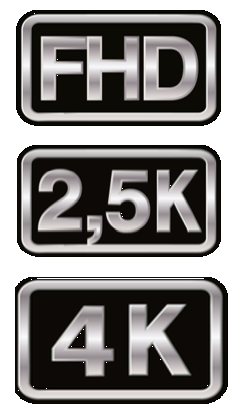 The 3D PluraView Family – Suitable for every requirement
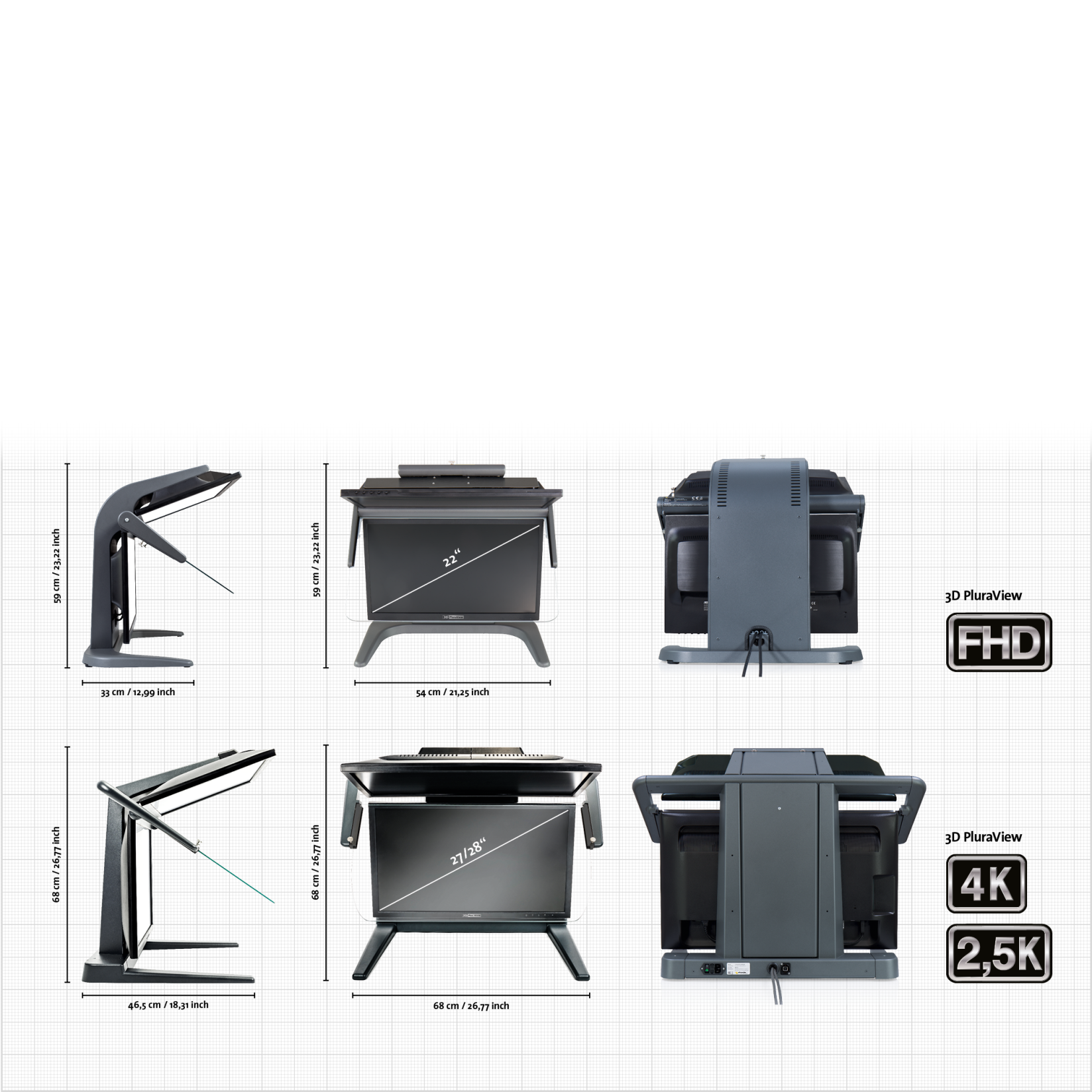 Application Areas
Perfect 3D-Stereo – High brightness & contrast, no flickering - fatigue-free
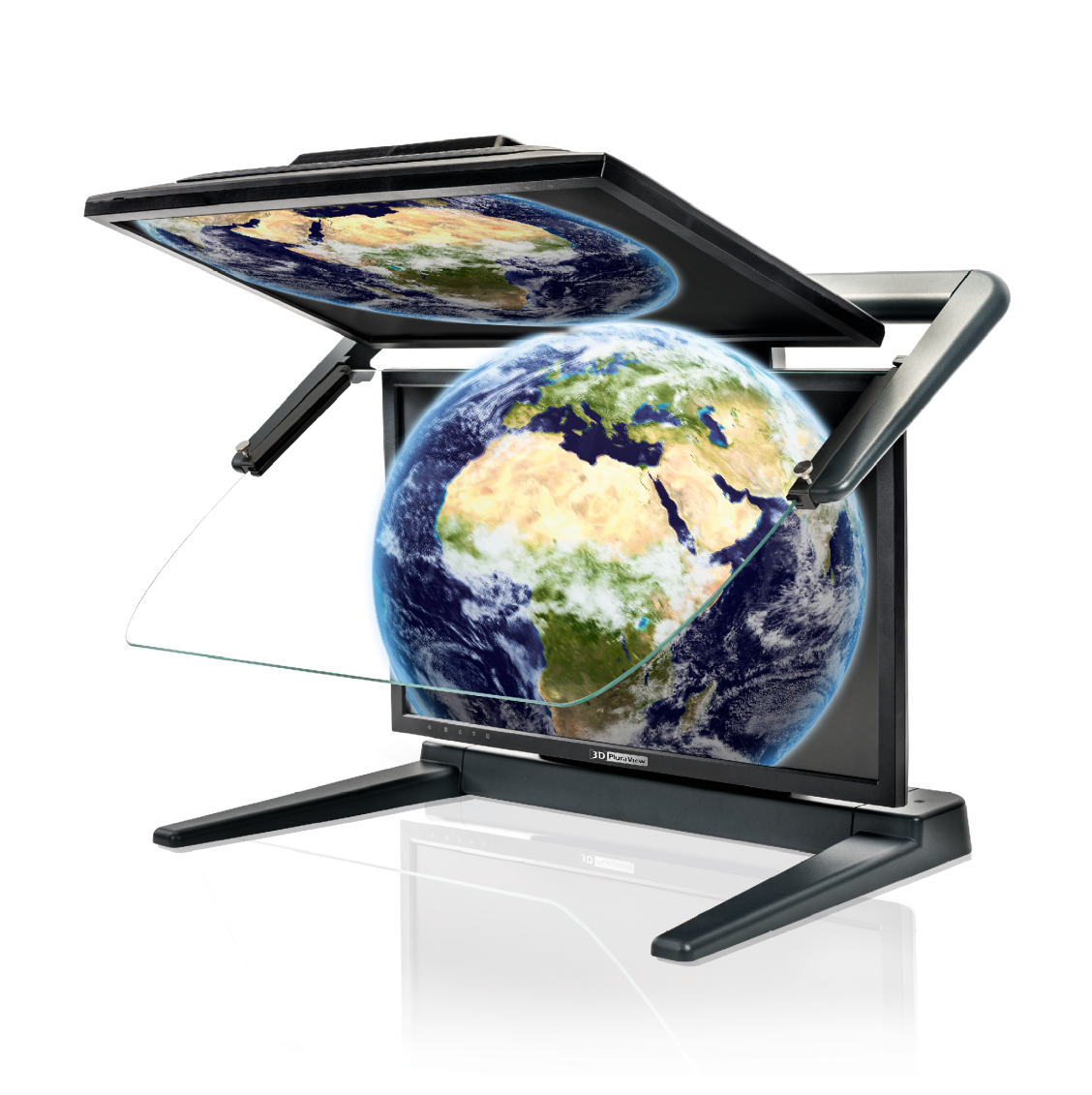 Biochemistry / Microscopy
Oil & Gas Reservoir Modeling
Simulation & VR Training
CGI / 3D Video Editing

Mechanical Design / CAD

Archeology
3D City Model Visualization

BIM & Laser Scanning (LiDAR)
Photogrammetry / Stereo Imagery
GIS / Mapping, 3D Data Integration
Medical: CT, MRI, Ultrasound for Education & Surgery Planning

Bio-Tech / Molecular Chemistry
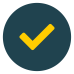 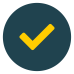 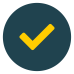 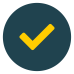 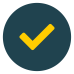 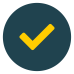 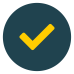 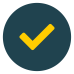 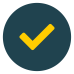 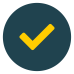 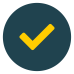 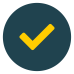 Limitations of alternative 3D Desktop Displays
Active LCD shutter glasses provide a comparatively dark 3D-stereo image  single screen and dark phase when switching 
High-frequency shuttering strains the eyes and causes discomfort and fatigue over time

Head-Mounted Displays (HMD) are relatively heavy, can cause motion sickness, professional software currently have no data capture/data editing interfaces working with HMDs
Line-by-line polarized single screens only have 50% vertical resolution, i.e. pixel-accurate work is almost impossible, fonts and menus are hard to read

Autostereoscopic monitors work without glasses but havefixed viewing locations, where the distance and angle to the monitor allow stereo viewing.
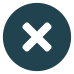 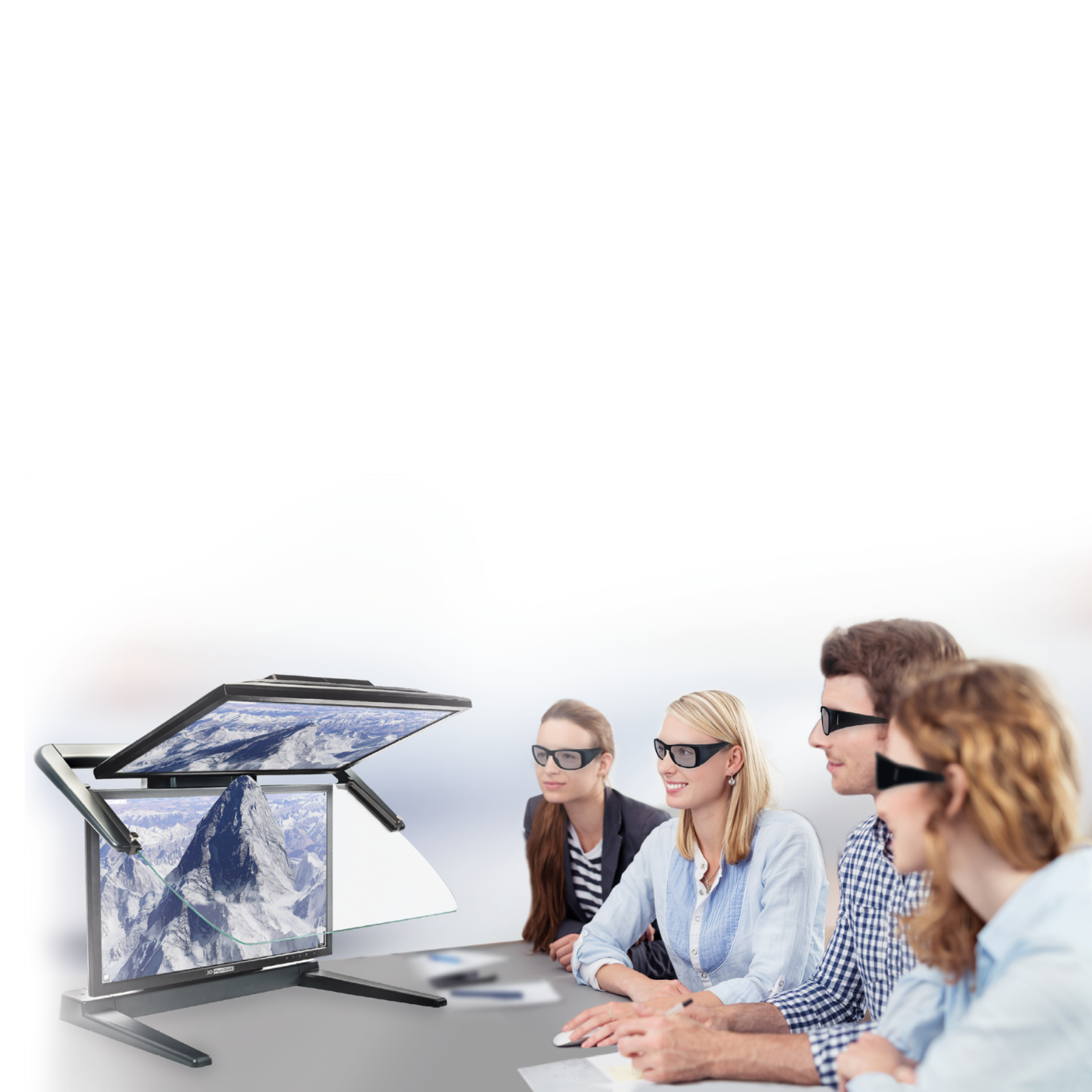 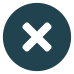 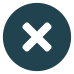 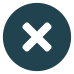 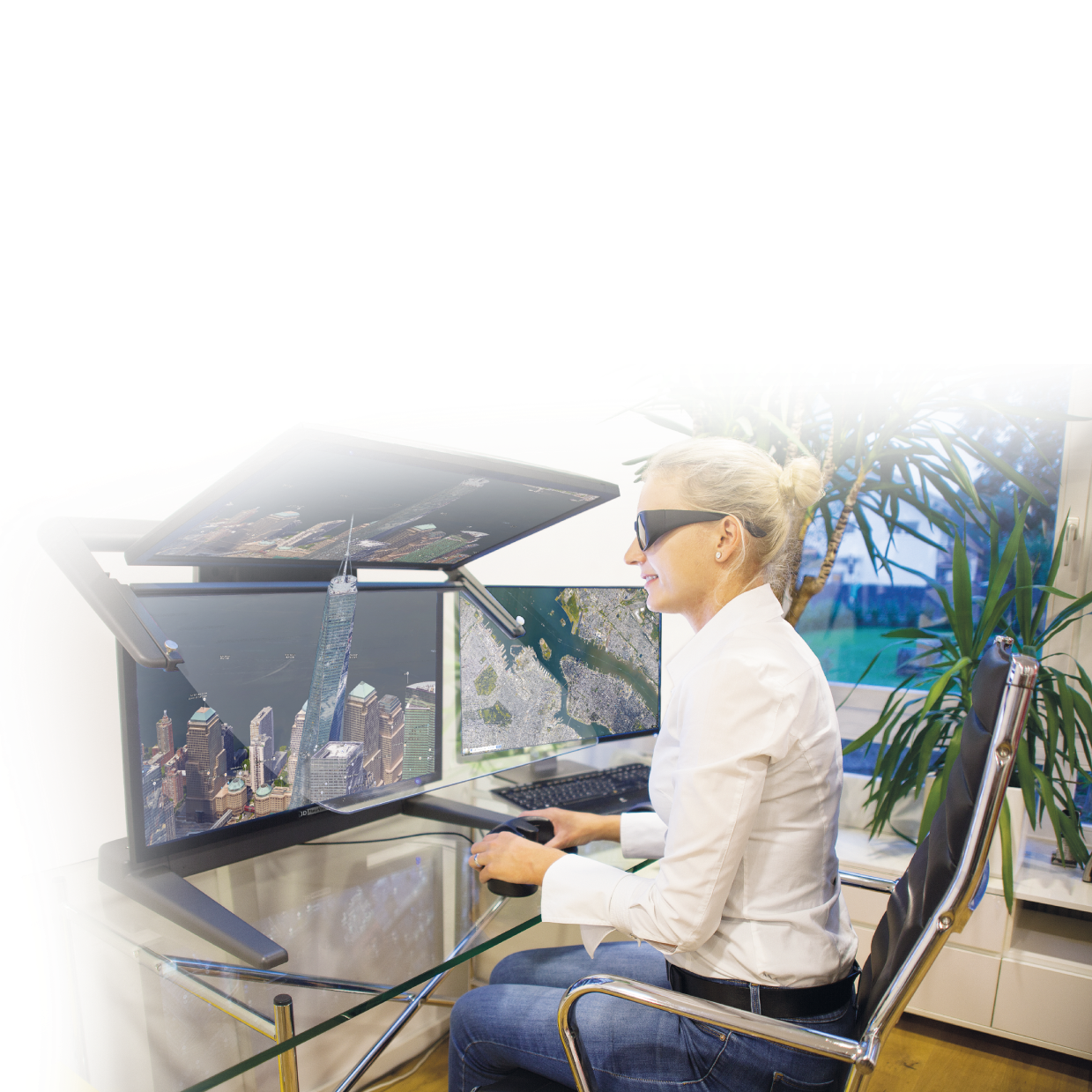 Advantages & Benefits
Choose the reference in stereo visualization!
Passive-stereo displays with dual screens are proven to be the best stereo desktop solution of all systems

3D PluraVIEW users can work relaxed in a normal office environmentdue to the high image brightness

The flicker-free 3D-stereo display with up to 4K resolutionsubstantially increases user motivation and productivity

Many users have long-term experience with PLANAR and 
PluraView stereo monitors since 2005

The 3D PluraView models with up to 4K resolution per screen enable new functionalities in BIM, LiDAR and Medical applications
NEW! The VR PluraView with Head & Object Tracking as a           professional addition to Head-Mounted Devices
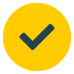 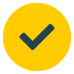 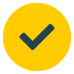 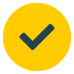 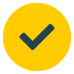 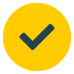 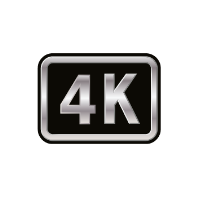 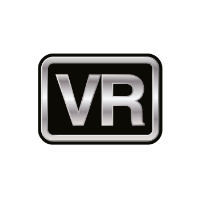 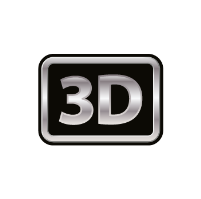 VR PluraView 4K
Multi-User interaction during VR Team-Meetings
Head & data glove tracking for an intuitive VR experience


Object manipulation with spheres and pens


Absolutely flicker-free for fatigue-free interaction

Maximum brightness for normal office environments


Complement the use of Head-Mounted Devices
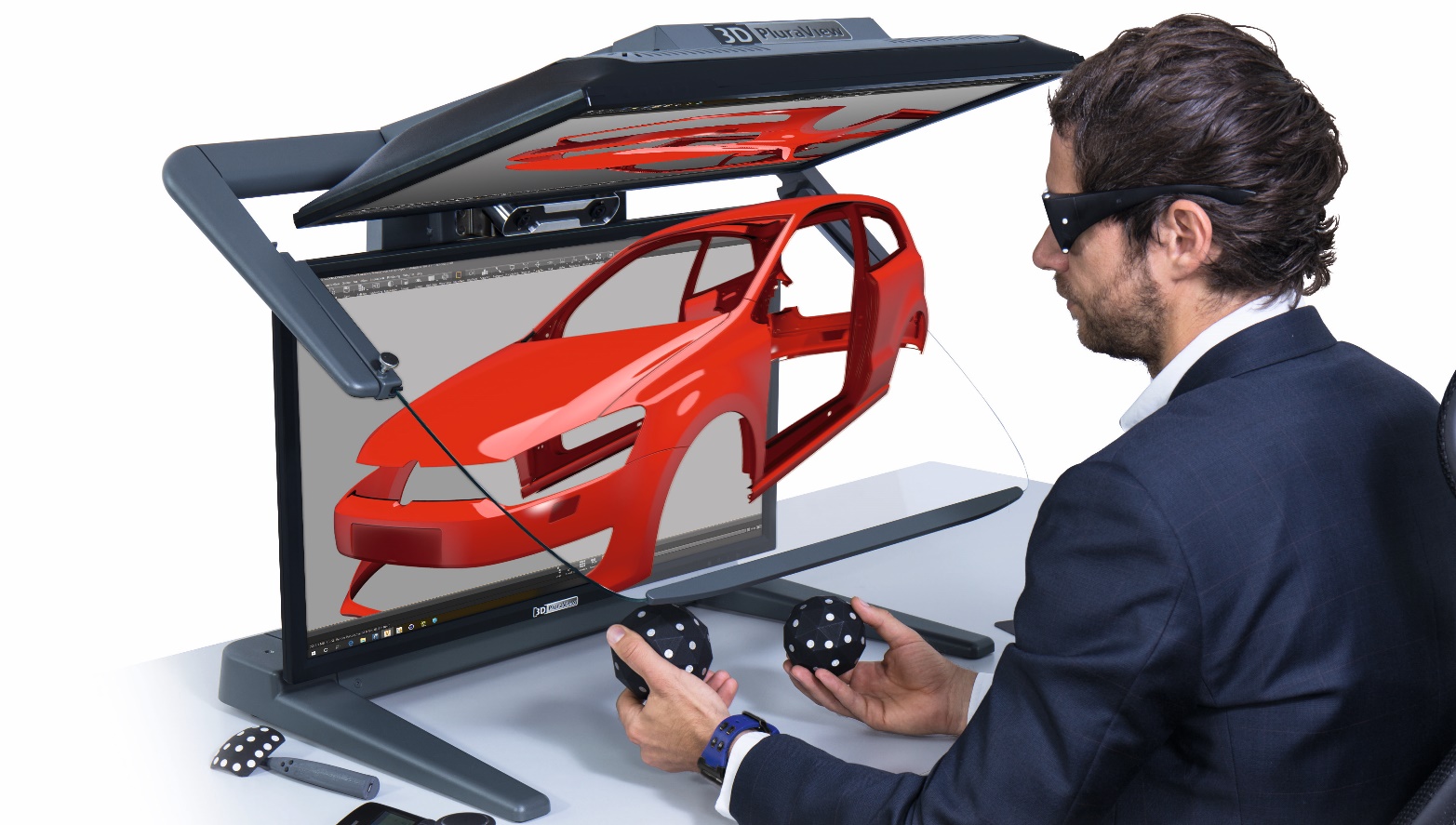 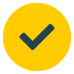 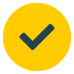 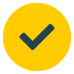 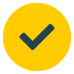 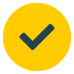 Complete Solutions – 3D Controllers
For GIS and Photogrammetry data capture
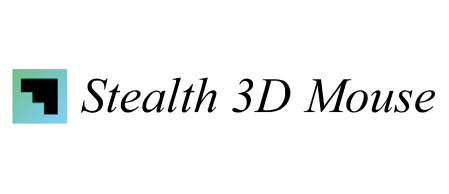 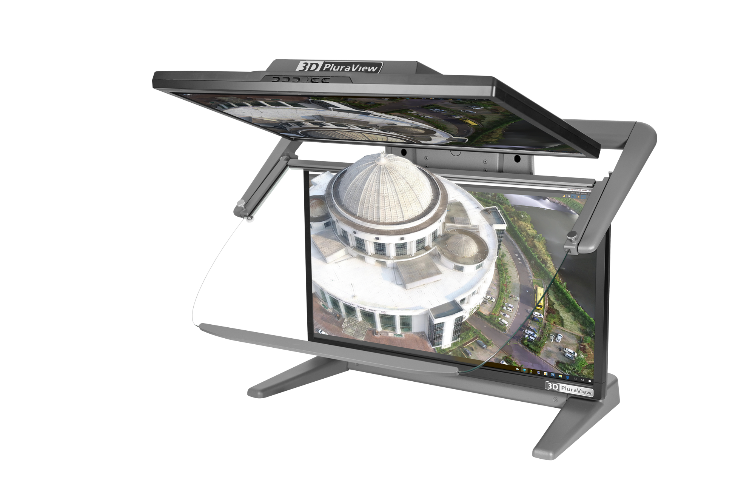 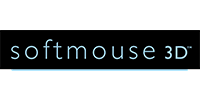 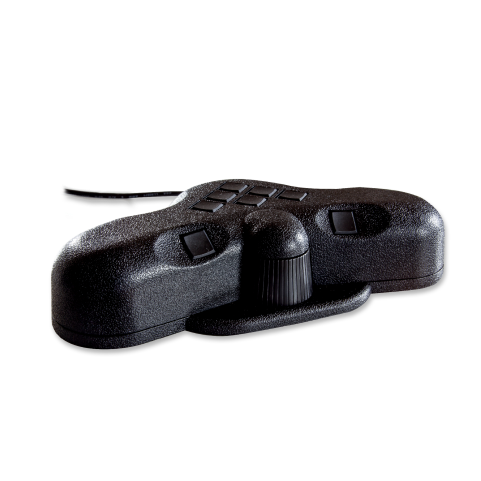 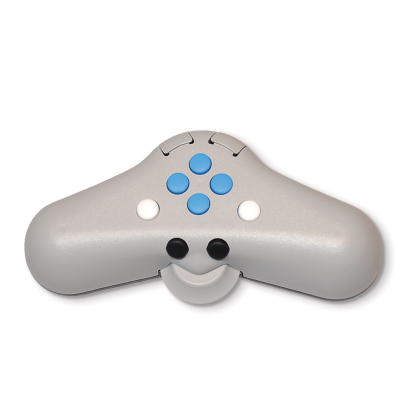 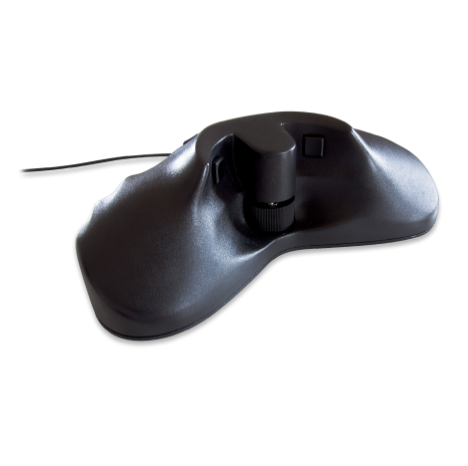 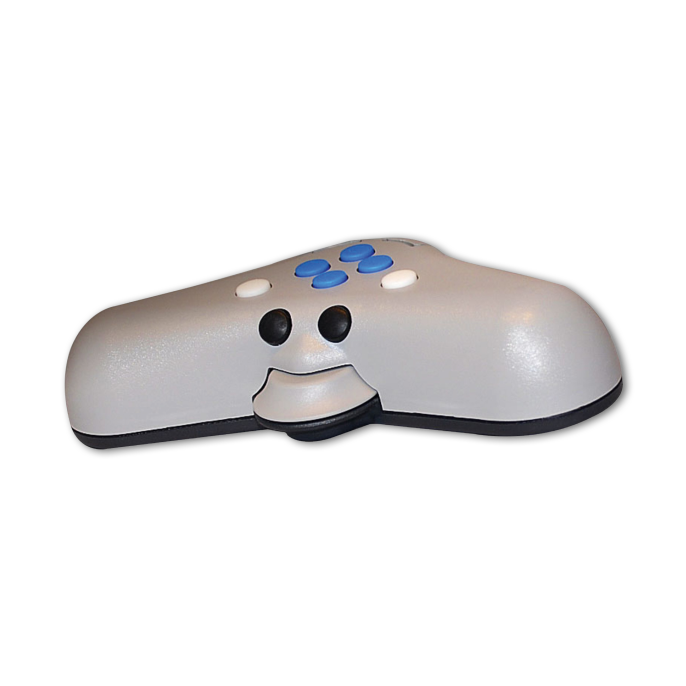 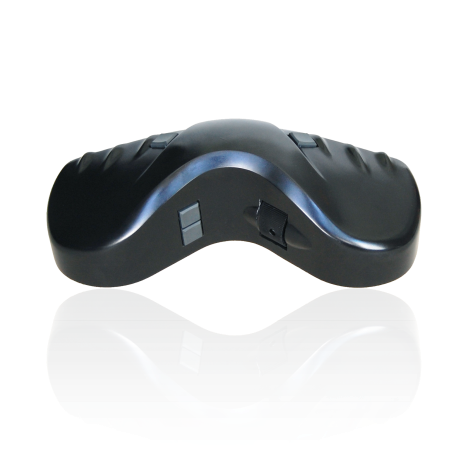 Complete Solutions – 3D Controllers
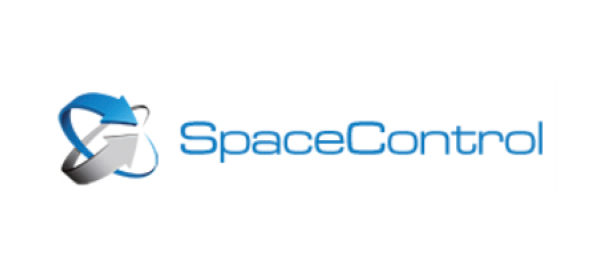 3D controllers for navigation in CAx and simulation environments
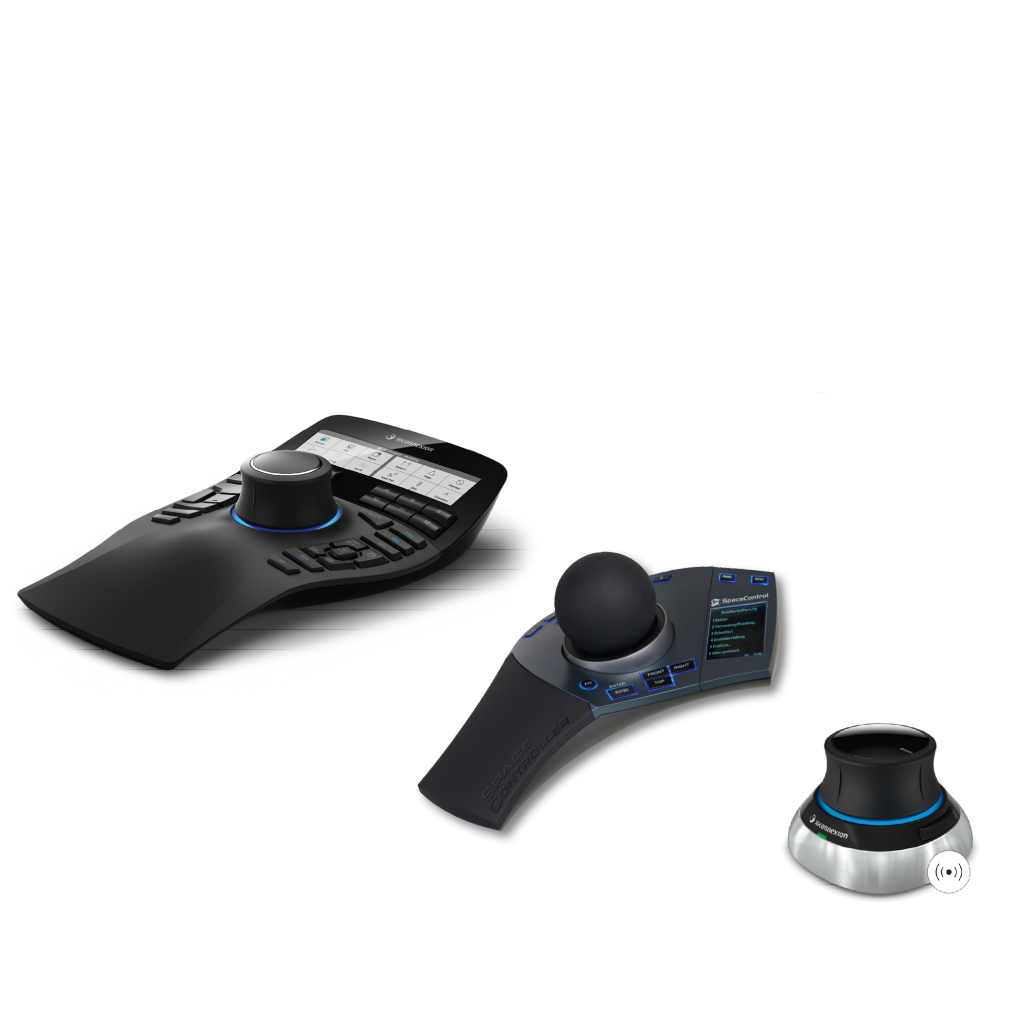 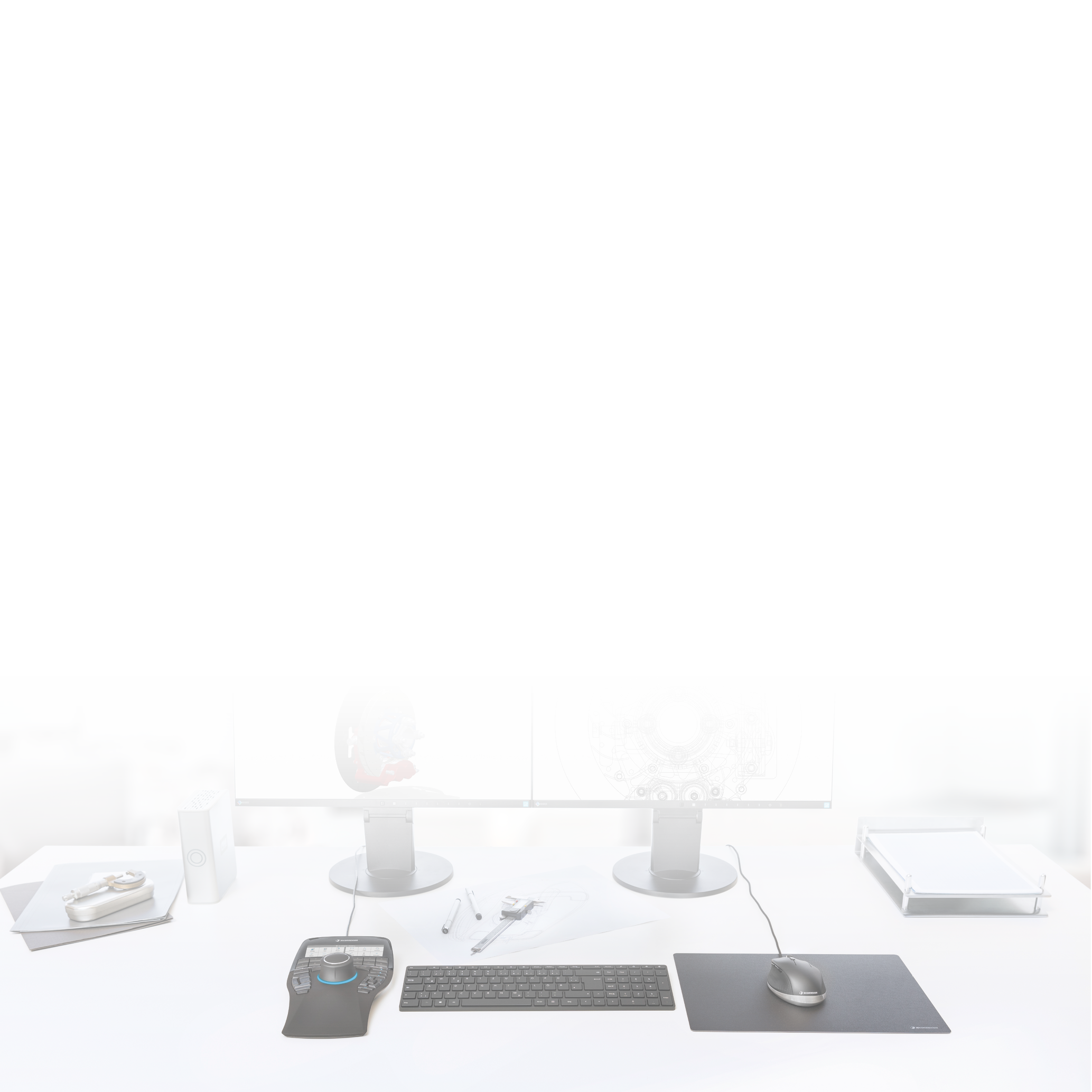 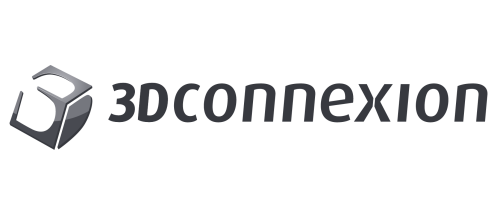 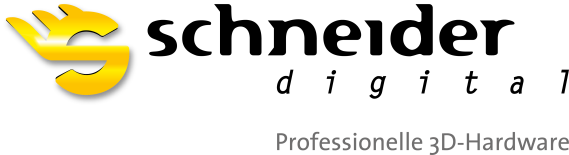 Application Examples & References
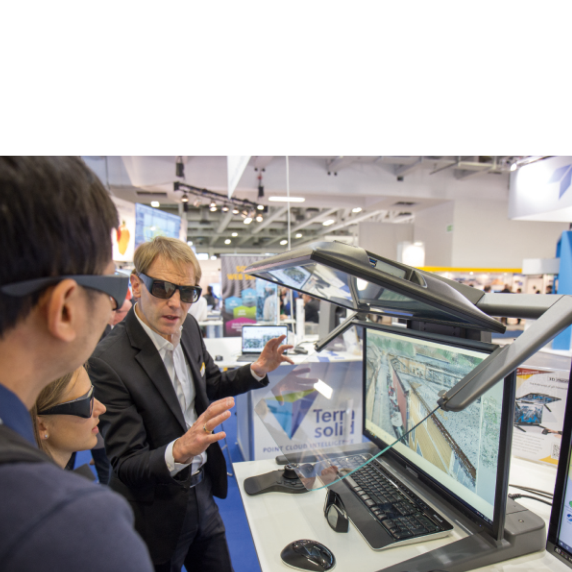 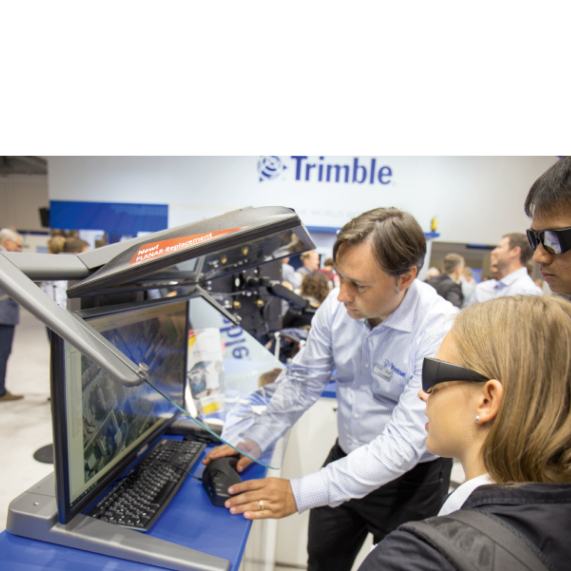 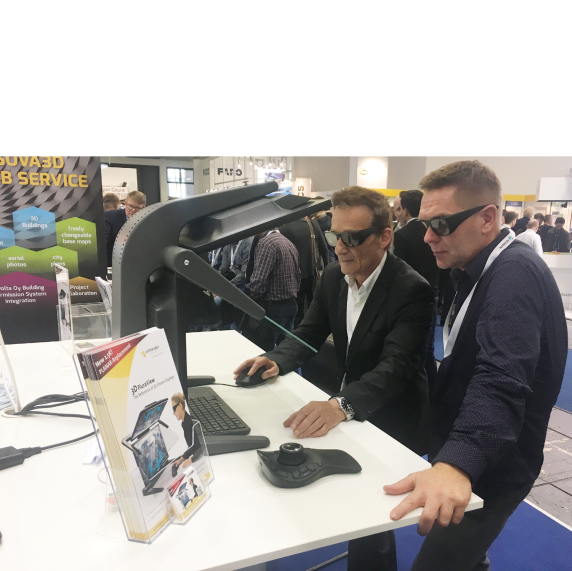 RhinoTerrain RhinoCity
Trimble DTMaster
Terrasolid TerraStereo
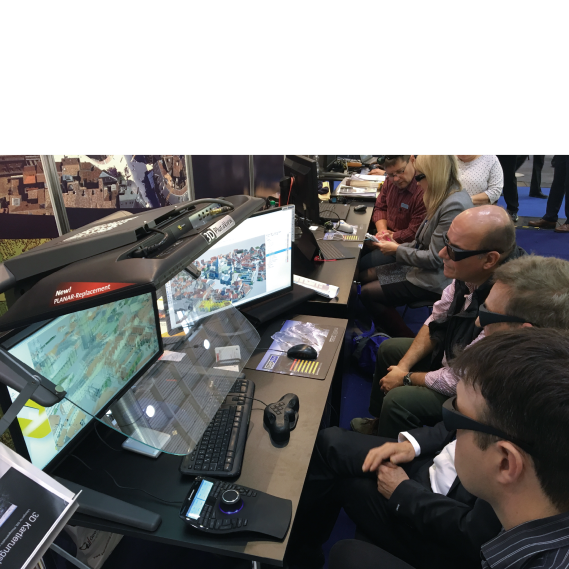 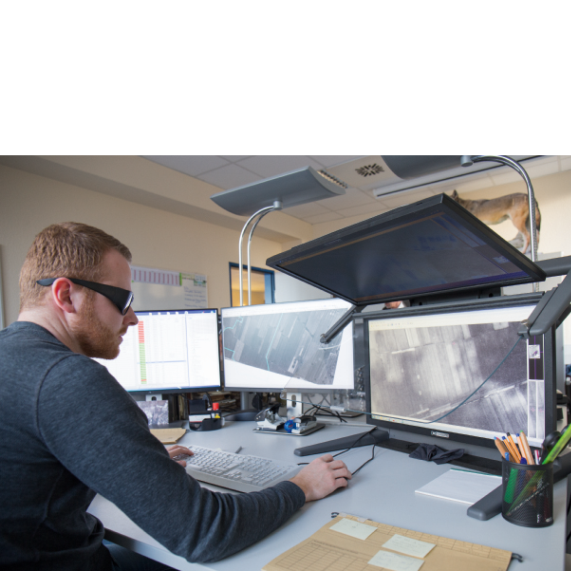 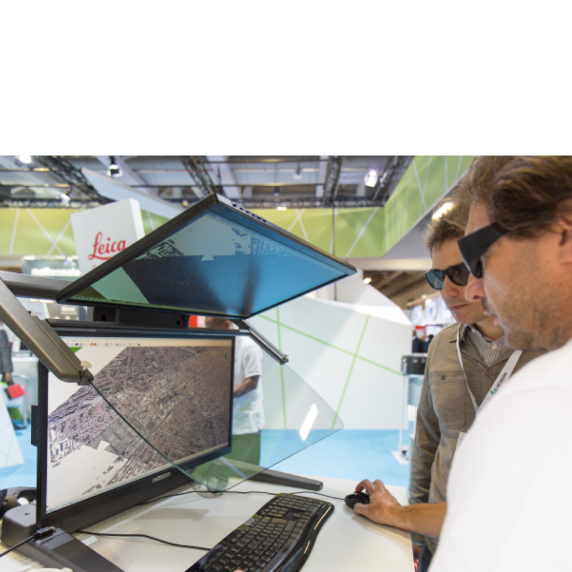 esri ArcGIS Pro
DAT/EM Summit Evolution
Leica Geosystems HxMap
High-end graphic cards
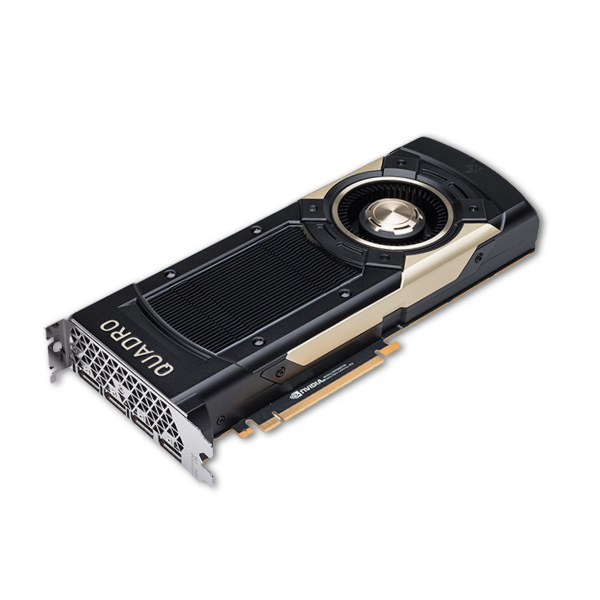 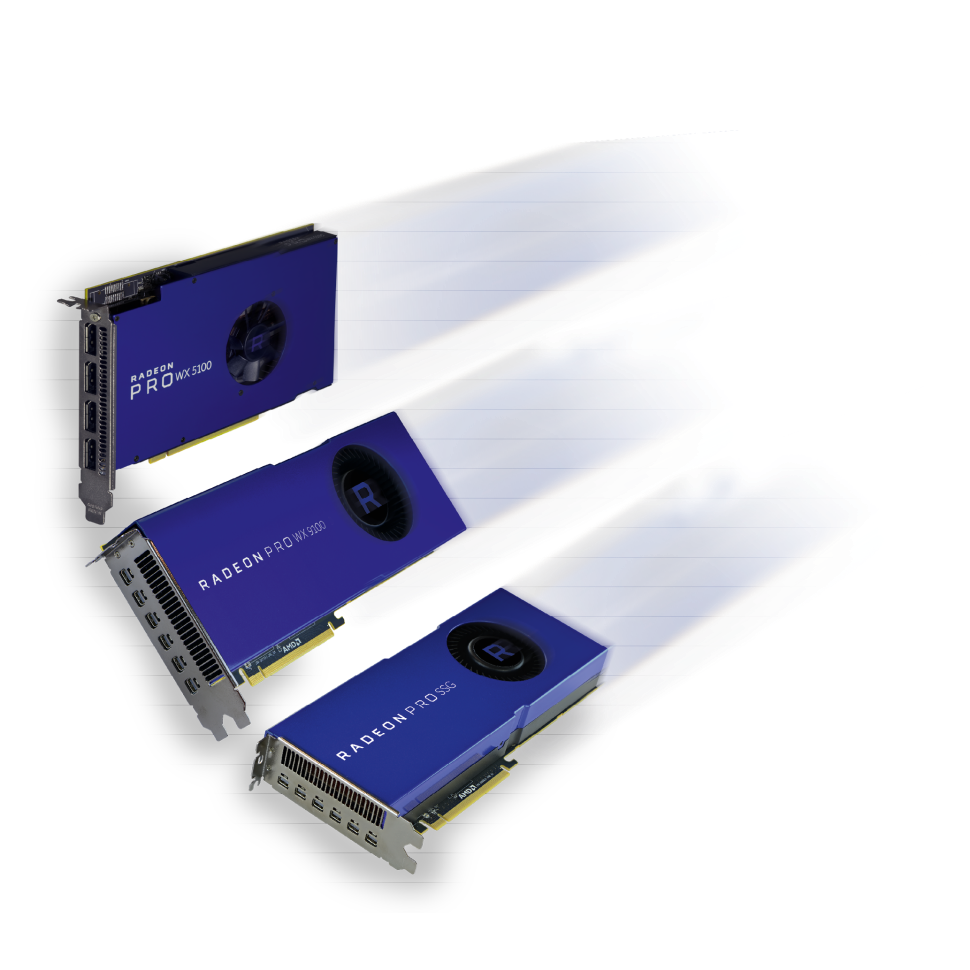 AMD RadeonPRO & NVIDIA Quadro for quad-buffered stereo
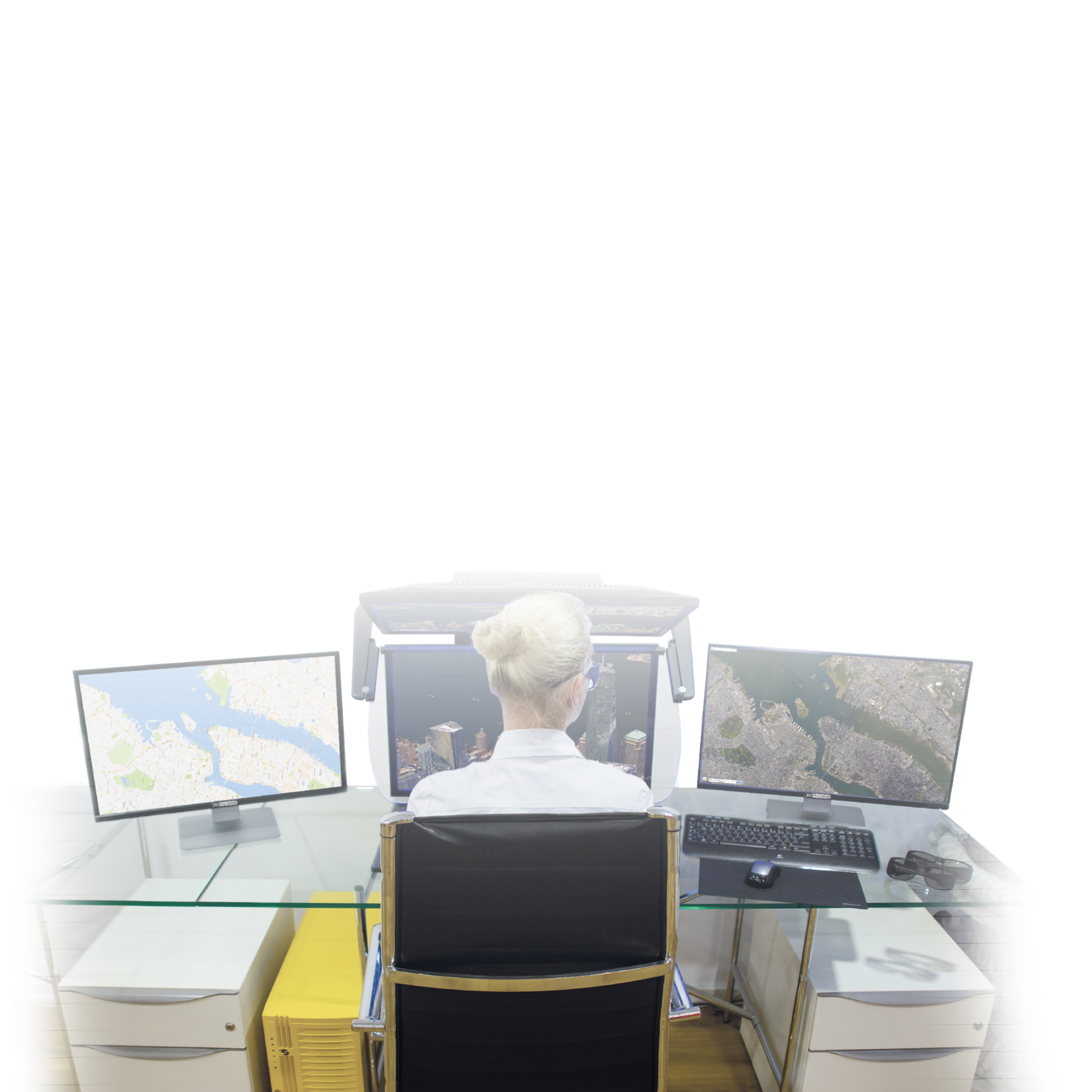 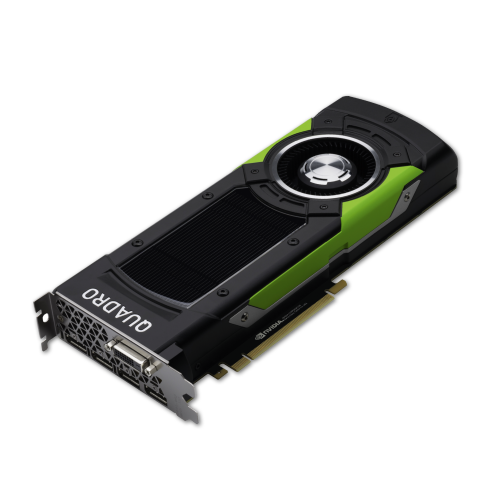 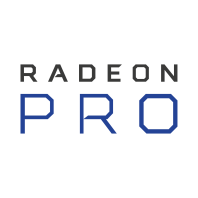 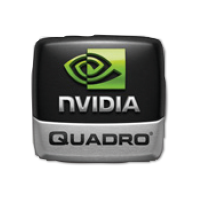 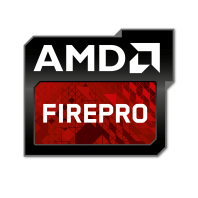 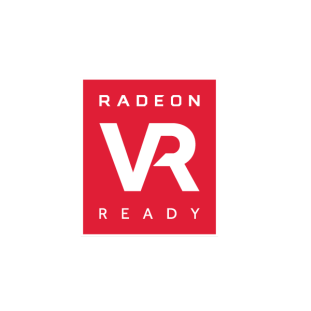 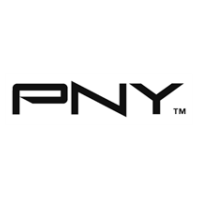 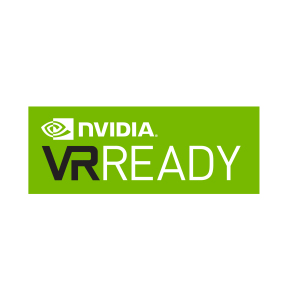 Schneider-Digital, the full-service solution provider for…
… for professional 4K, 3D and VR hardware
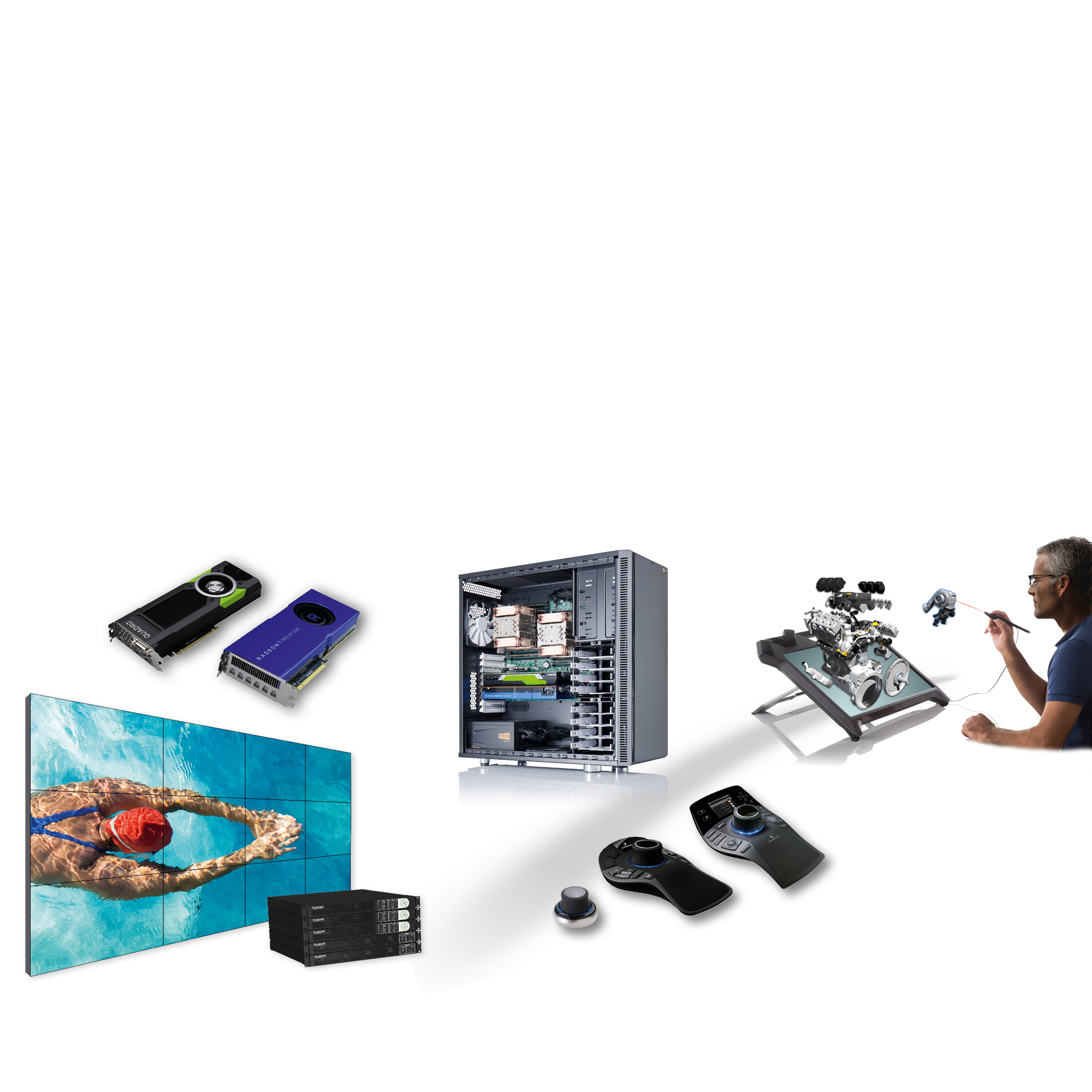 New! – Immersive 3D-Stereo in 4K for Professional Applications
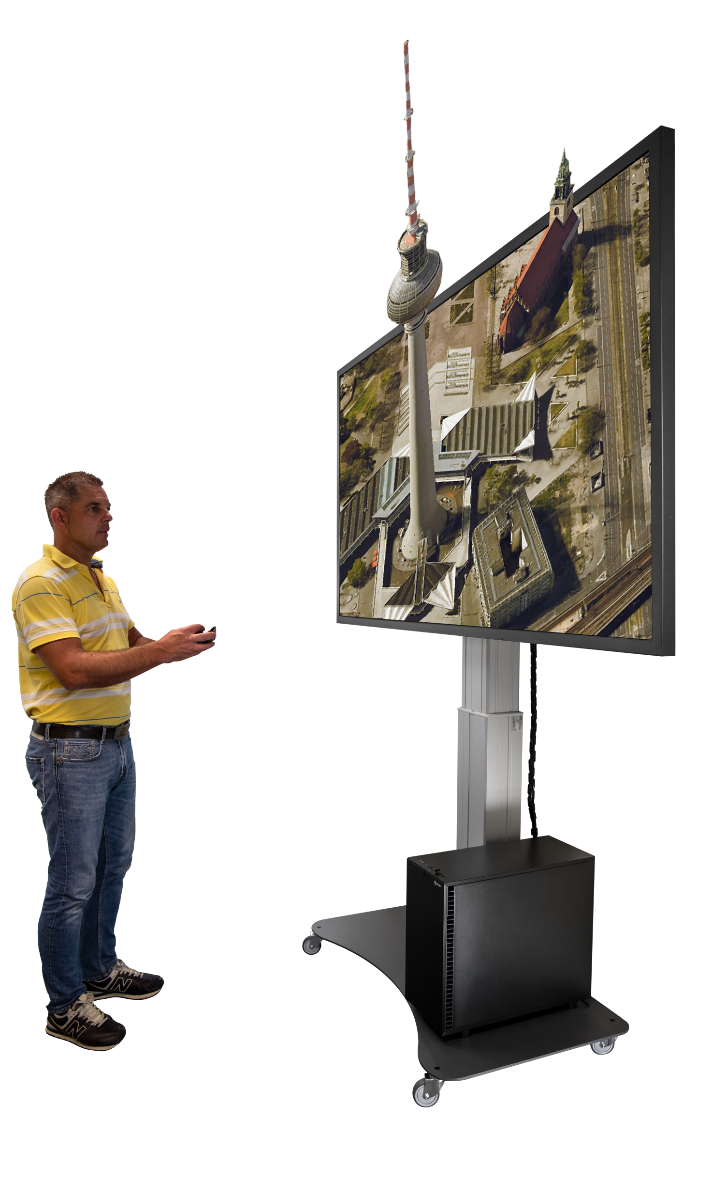 3D GlobeView by Schneider Digital
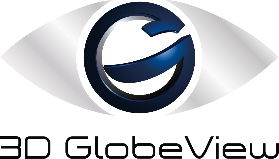 80“ passive 3D-Stereo Monitor 
UHD-resolution, 8 MP (3.840 x 2.160) 
Native 4K-Resolution @ 120Hz with 10bit 
Circular line-by-line polarization 3D technology 
Optional Head-Tracking and gesture control
Innovative, height-adjustable mounting solution
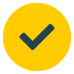 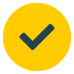 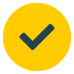 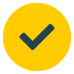 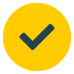 80“ 3D-Stereo Touchscreen (UHD, 4K)
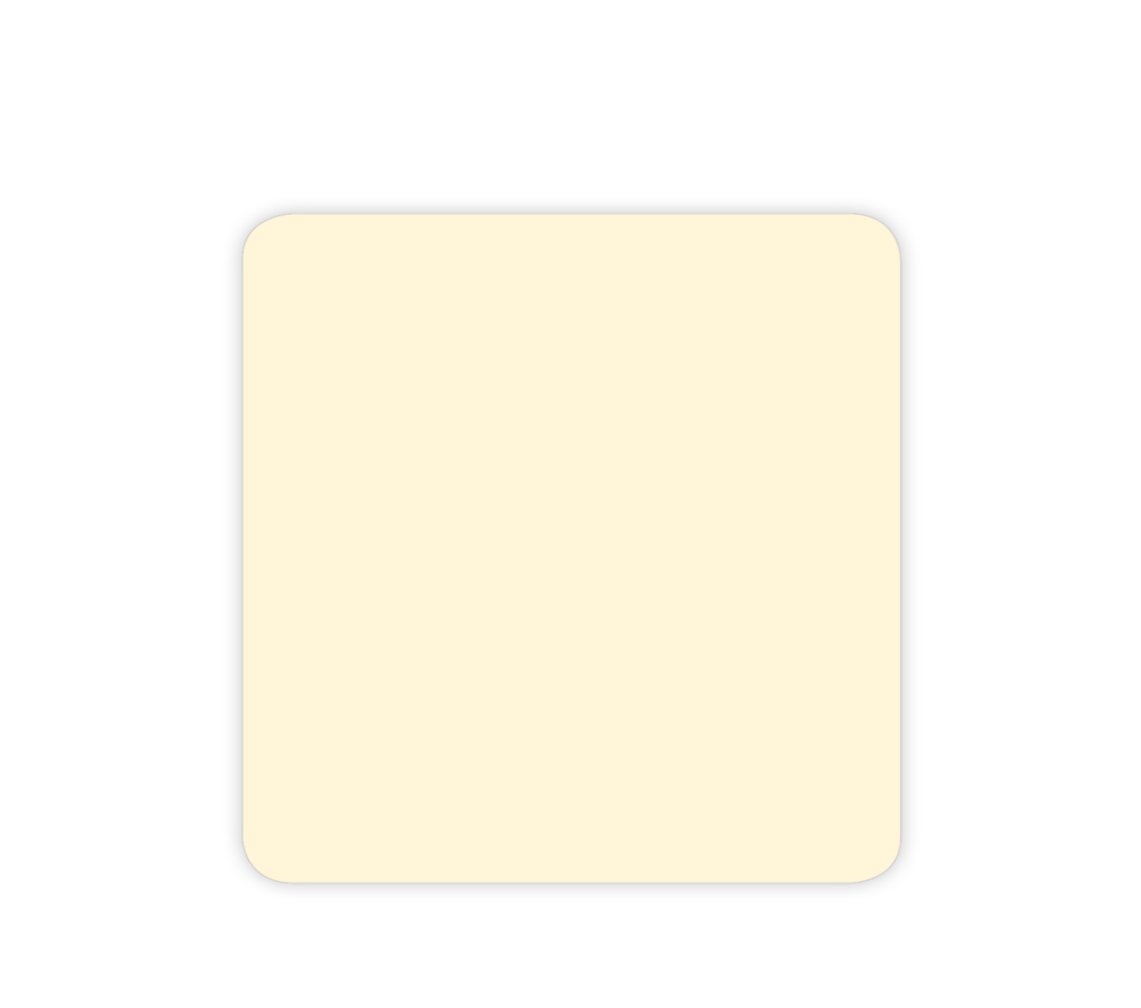 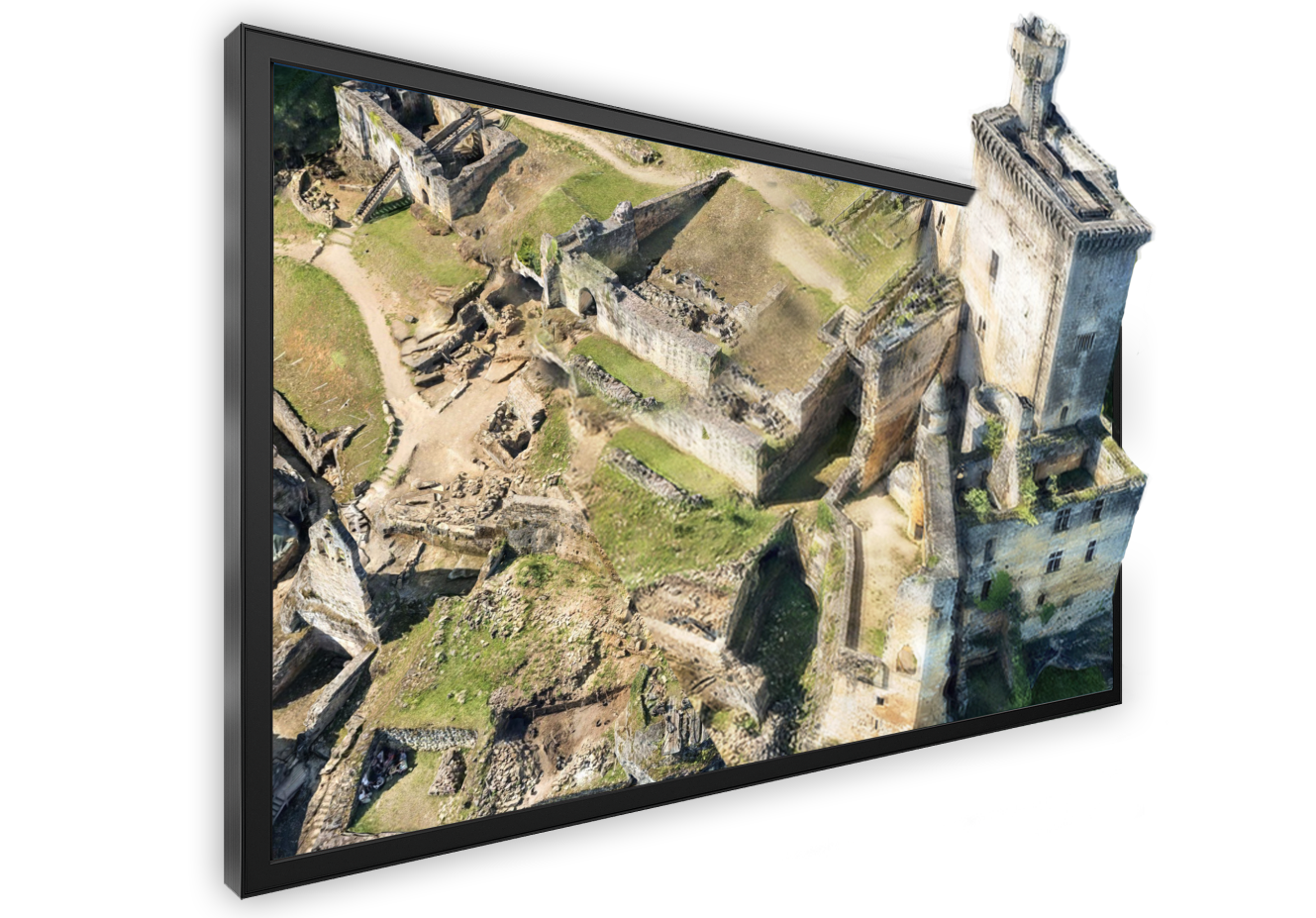 Application areas: 
Conference rooms
Events & Trainings

Hardware requirements:
Same as for the 3D PluraViews
Only requires a single DP cable

Software requirements:
Same as for the 3D PluraView

Viewing Distance:
Much more than for the 3D PluraView –
	3 – 6 meter!
80“ LCD-Display
Size 2m x 1.05m
Passive 3D-Stereo
Tracking optional
Line-polarized
UHD (3.840 x 2.160) @ 60Hz
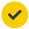 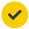 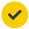 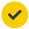 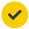 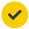 LASER smart VR wall (Gen 2)
Cutting-edge laser projection technologyfor a service life of more than 10 years
5.30 m x 2.25 m (11.9 sq.m) and wider!
Highest brightness, six 4,000 ANSI lumen projectors
120 Hz technology
Full 4K resolution even in 3D stereo
Integrated wireless media control
Freestanding construction, only 70cm depth
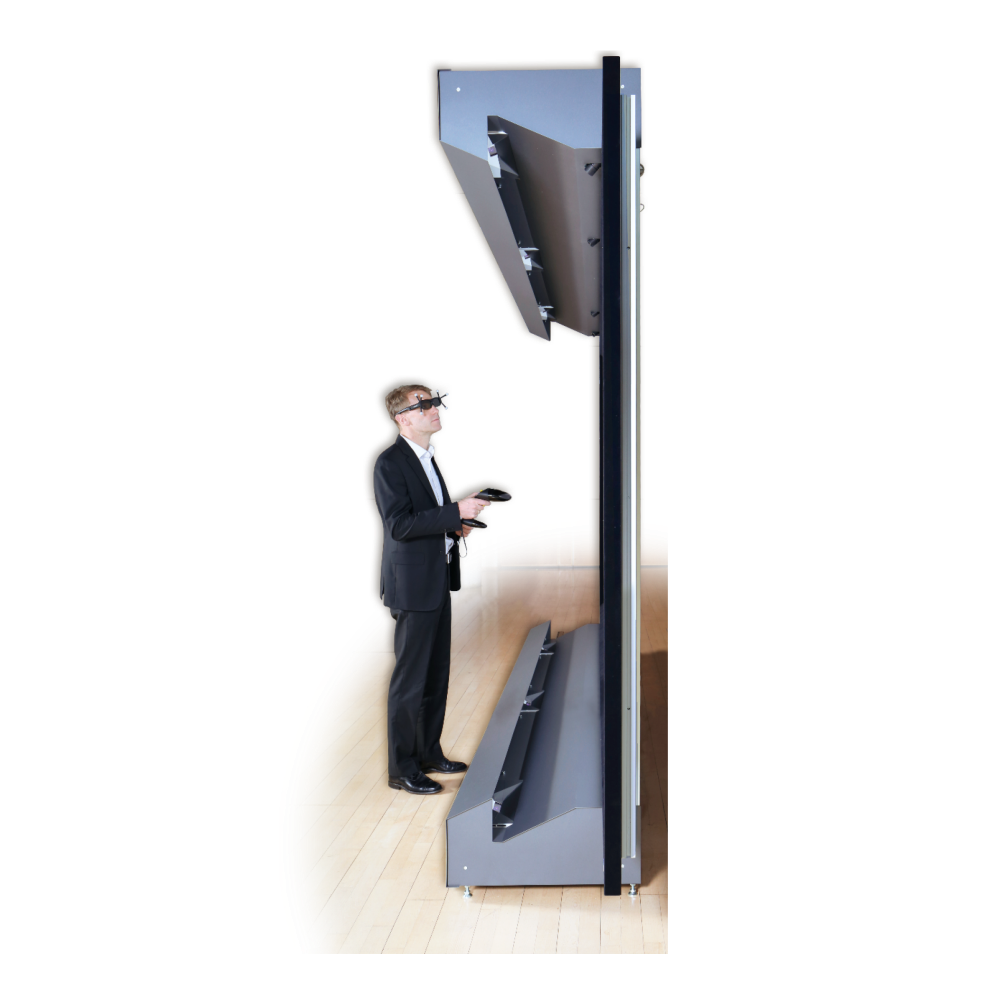 for large-format, high-resolution 3D-stereo
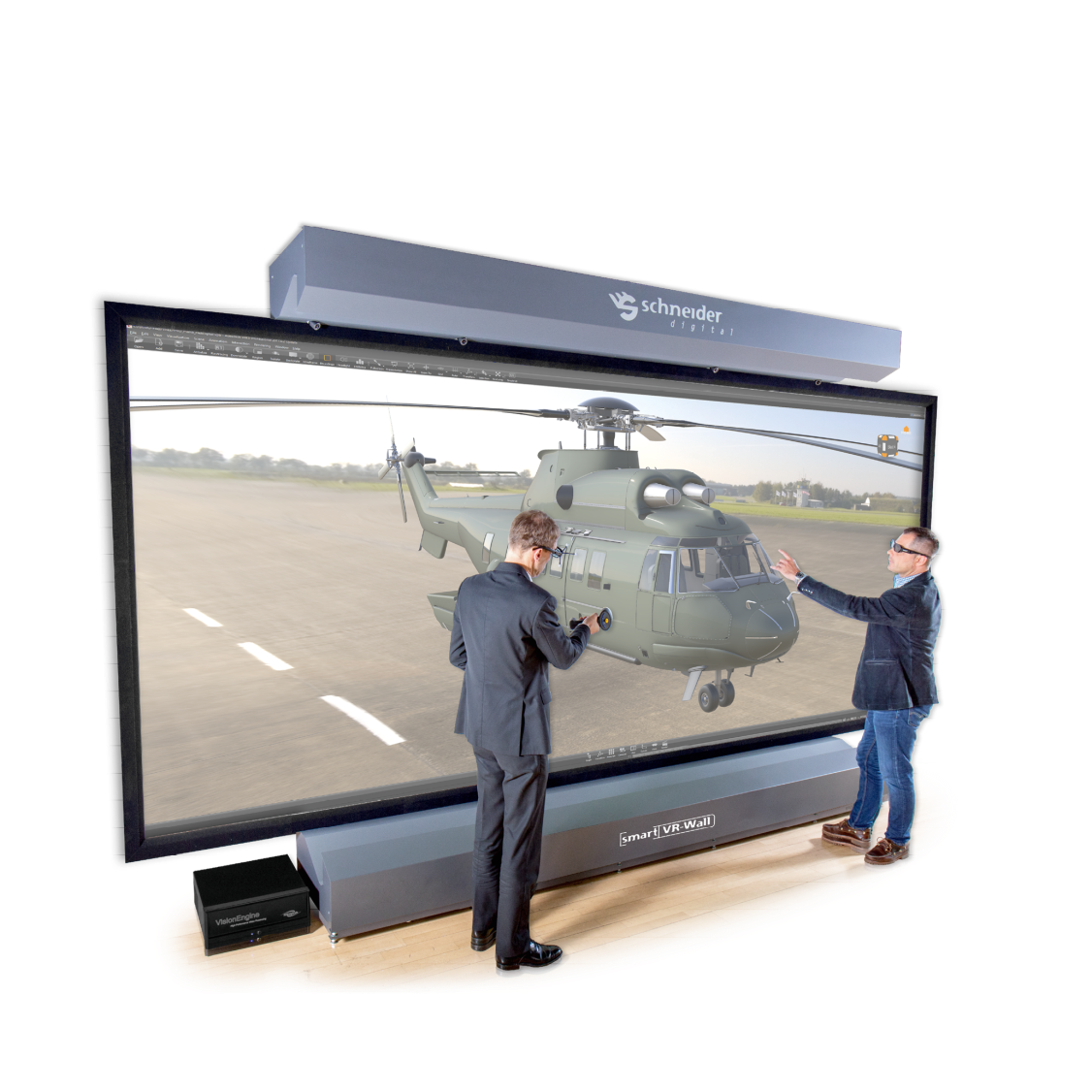 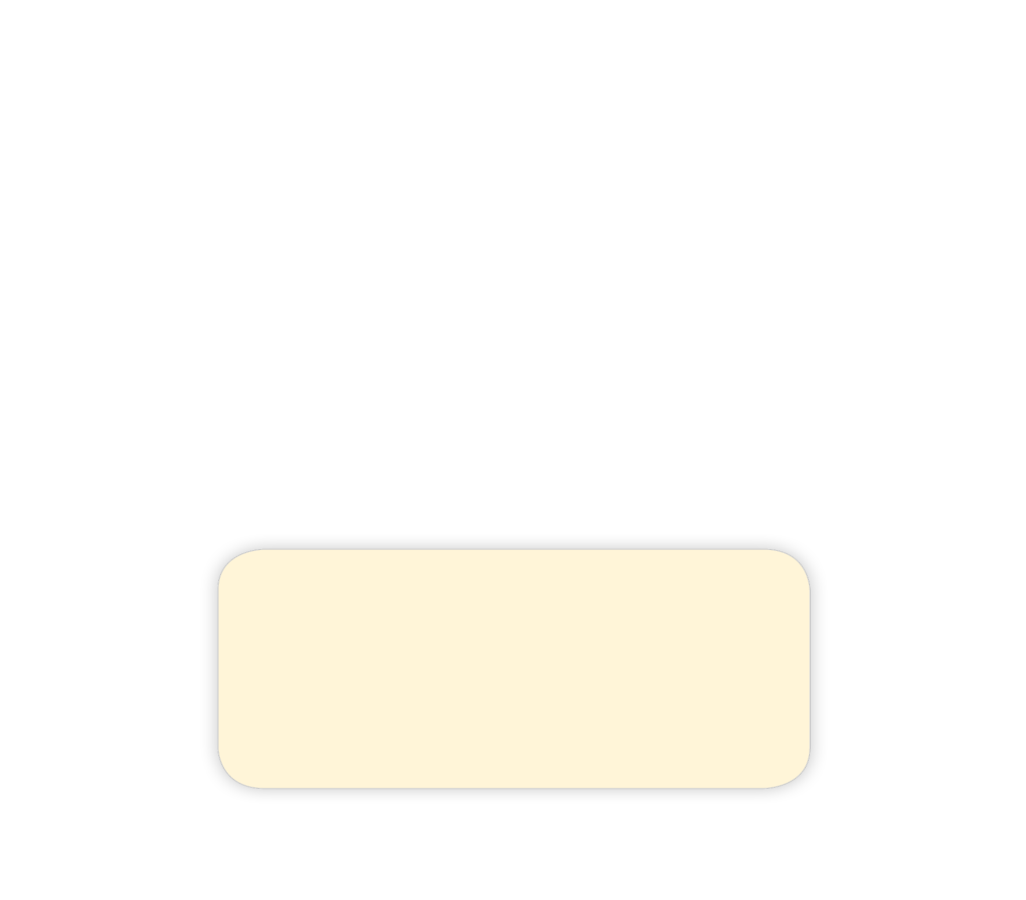 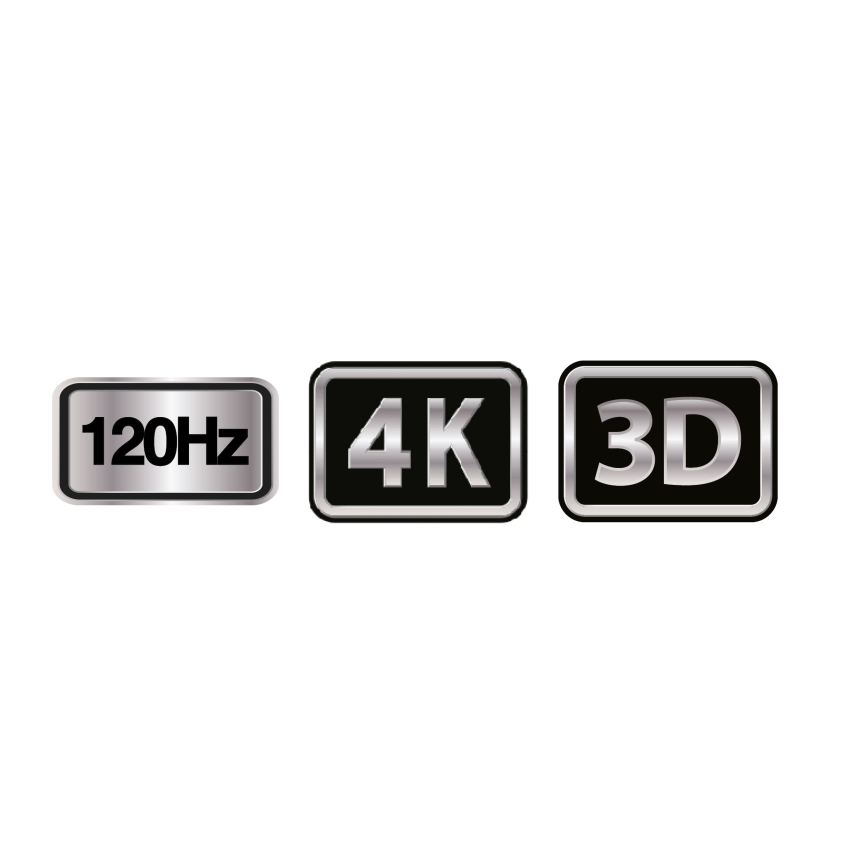 Next Generation of Digital Stereoplotters
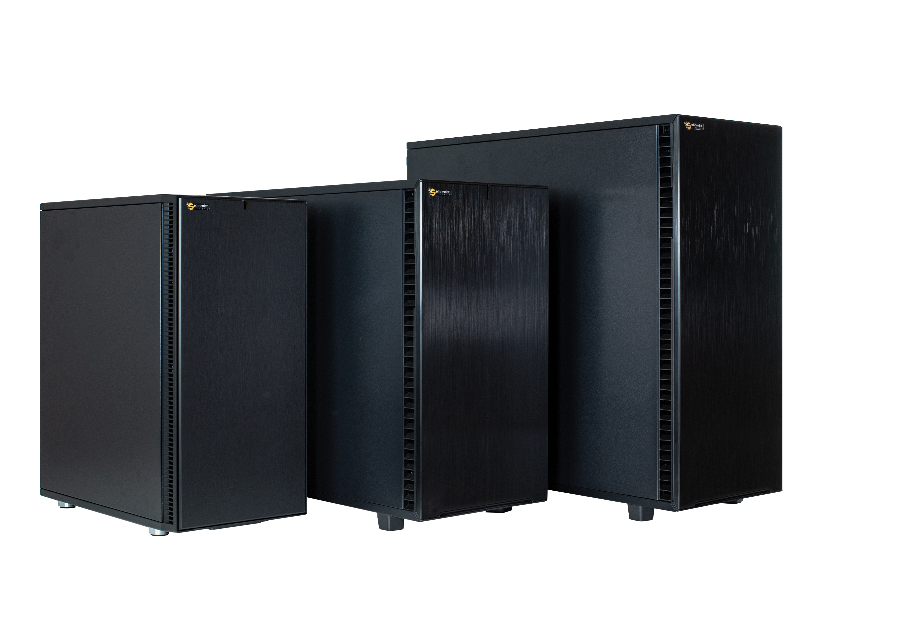 Complete stereo workplace equipment by Schneider Digital
Photogrammetric Workstations (PW)
Workstations      tailored to your specific requirements!
CPUs by Intel or AMD – your choice!
Professional graphic cards by NVIDIA or AMD
All options for internal storage & network connectivity
Ultra-compact to full-size workstation tower
3D Stereo-monitors       22” &  24”              27” &  28”




Stealth 3D-controllers
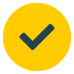 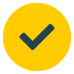 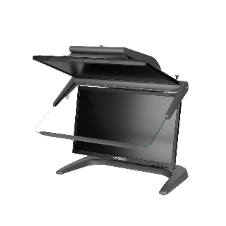 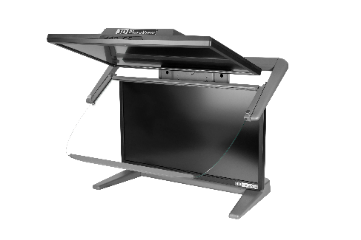 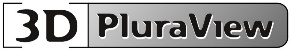 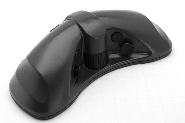 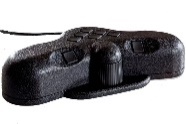 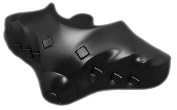 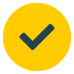 Performance-Workstations
High-End Workstation-Solutions for professionals
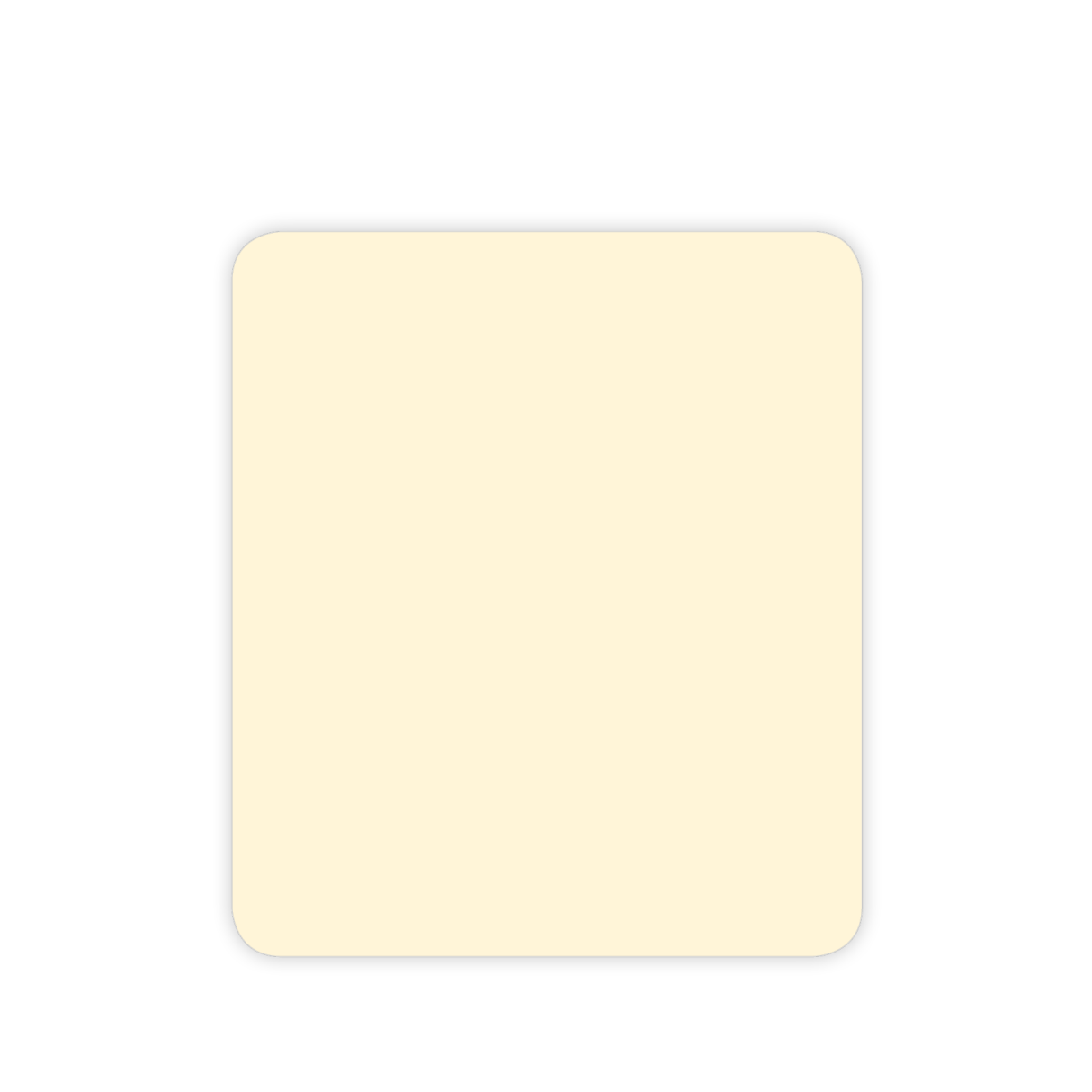 Latest Intel Xeon, AMD EPYC,AMD ThreadRipper processor technology
High-speed CPU´s(up to 56 cores on Intel, up to 96 cores on AMD)

Up to 2-TB fast DDR-5 ECC memory

Up to four (4) high-end graphics cards for CUDA or OpenCL applications in a single workstation

High performance RAID with up to 24-Gb/s. Transfer rate (SAS 4.0 technology) on request also with lightning-fast SSD (Solid State Disks) with up to 96-TB of NVMe disk space per unit

Optionally - ultra-fast 25 or 100-Gbit/s LAN connection to ultra-fast file servers

Highest quality for all components

Server and cluster solutions for your requirements!
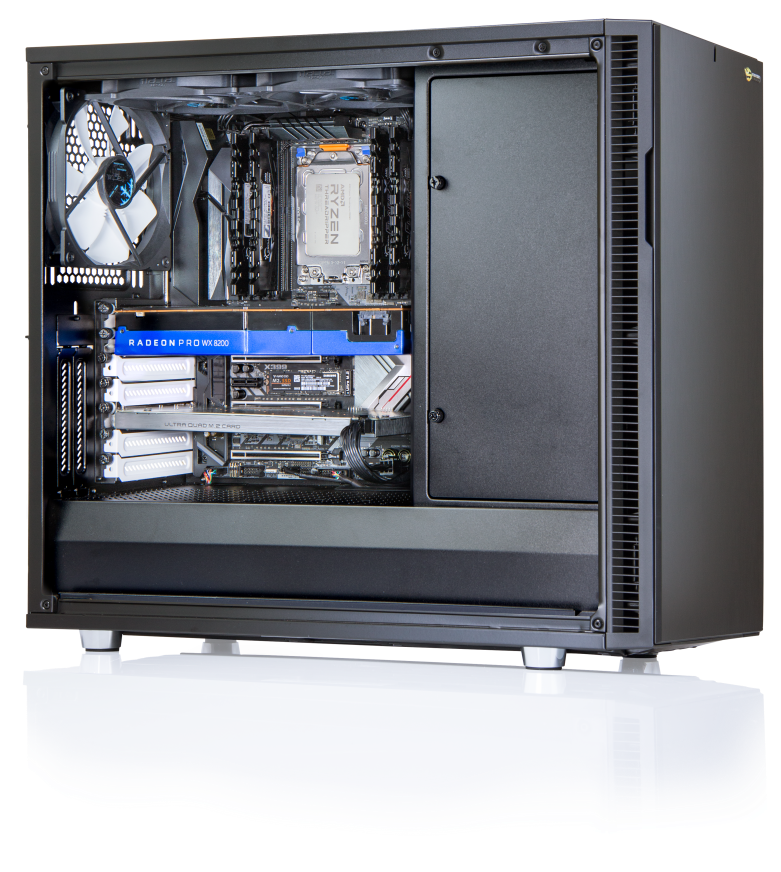 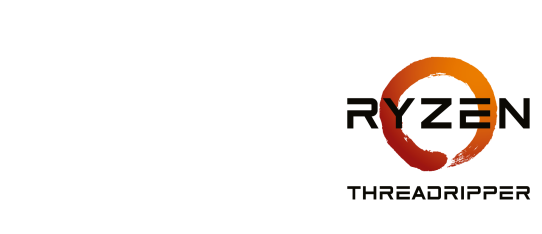 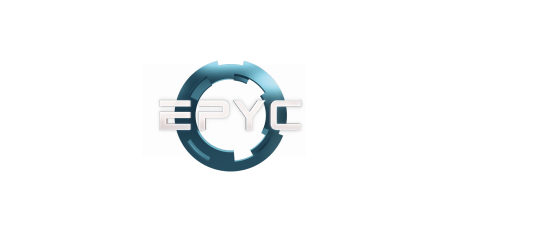 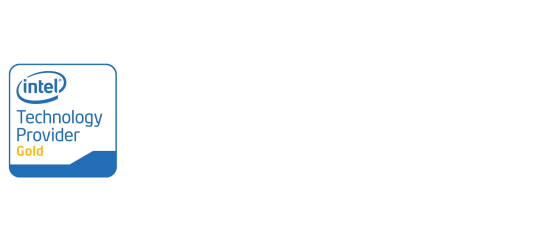 Geospatial Data – exponential growth of computing requirements
UltraMap processing equipment by Schneider Digital
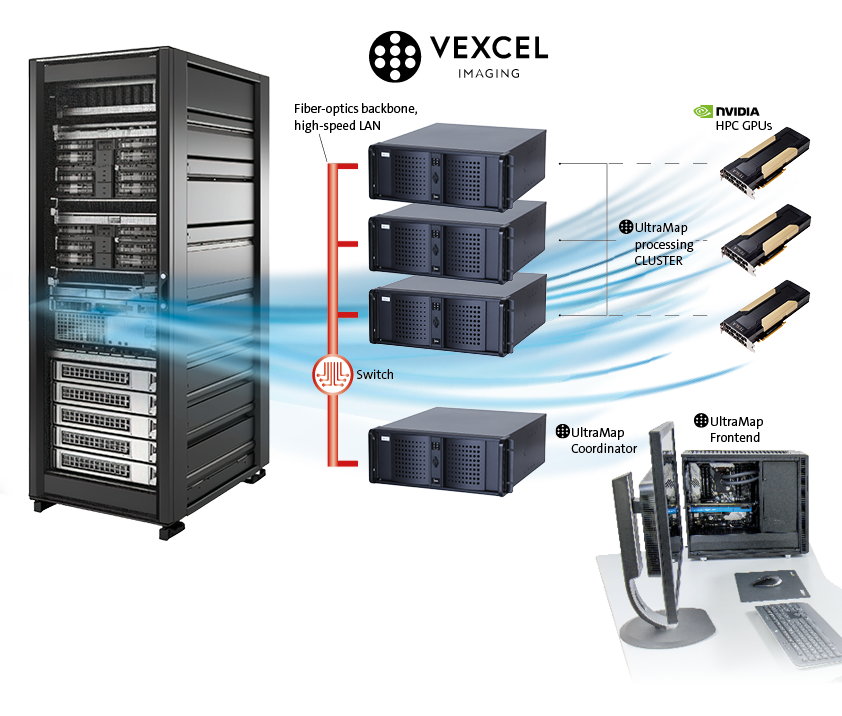 UltraMap Processing Clusters
Scalable and upgradable processing nodes (each 16 up to 96 CPU cores)
Each processing node upgradeable with up to 4 HPC GPUs
Fast UM network switch and corresponding network cards (25 or 100-Gbit/s )
Fast File server for UM processing nodes (SSDs)
Backup server for longer-term storage (HDDs)
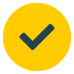 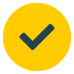 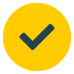 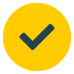 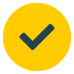 SD Stereo Systems – Compatible Software & Partners
A small selection of supported software applications….
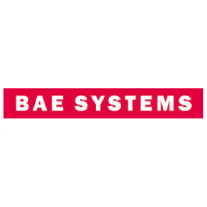 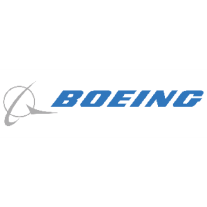 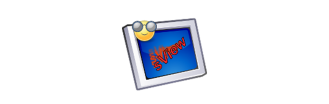 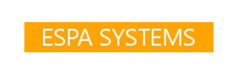 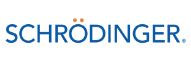 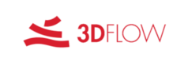 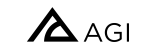 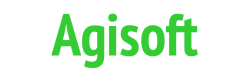 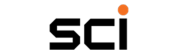 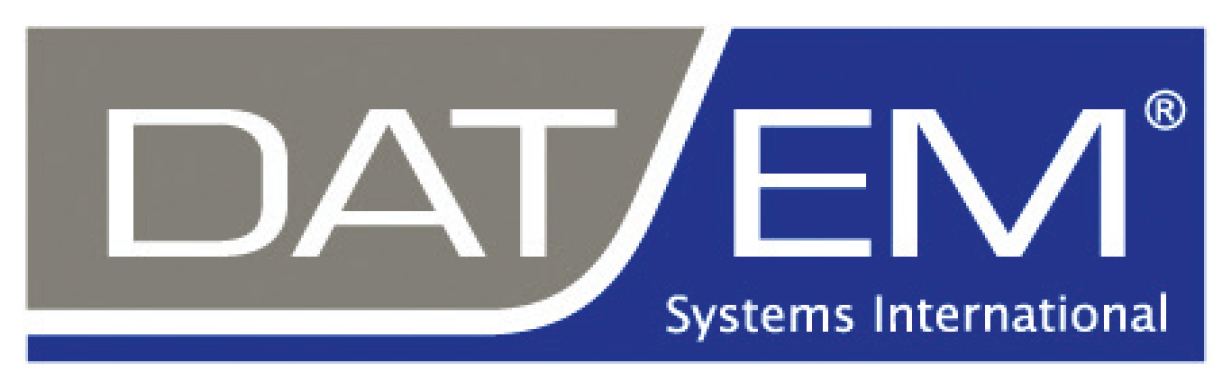 3d Zephyr          STK             Metashape         SOCET GXP v4.5           Softpltter/KDSP       Sci-X       Summit Evolution        ESPA 3D                  PyMOL               sView
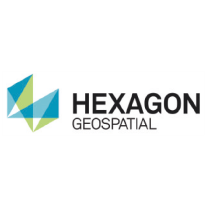 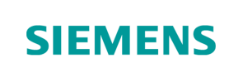 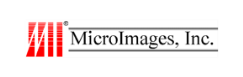 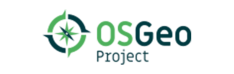 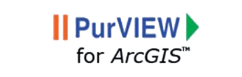 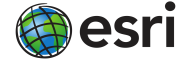 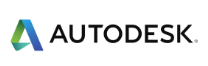 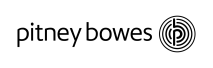 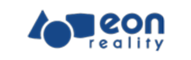 Stereo Analyst         ArcGIS Pro               OSGeo            PurVIEW            Maya     MapInfo® Vertical Mapper™       TNTgis                 syngo.fourSight       EON Reality
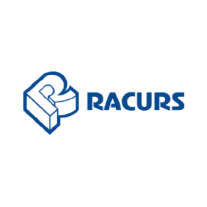 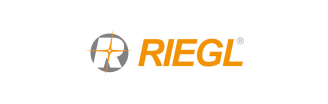 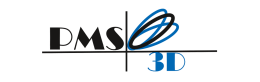 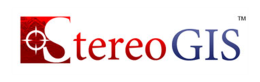 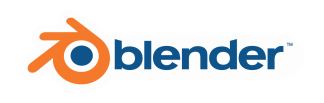 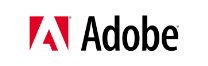 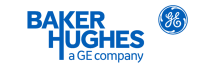 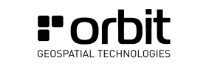 3DM Content Manager        Premiere Pro               Blender                   PMS3D                 Photomod             StereoGIS Spidar            JewelSuite             RiSCAN Pro
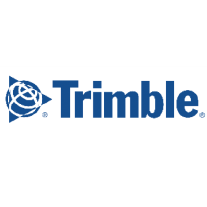 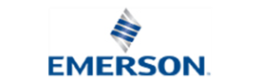 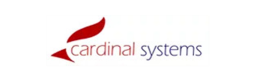 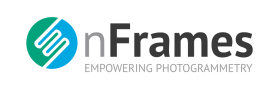 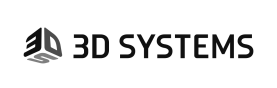 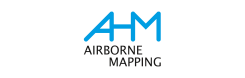 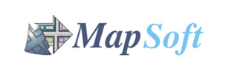 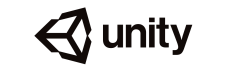 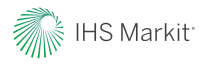 Inpho                KomVISH            sure aerial / Pro              Go2VR / D2P                  Photosoft            GoCAD                  Kingdom             VR Two                Unity 3D
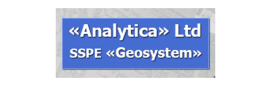 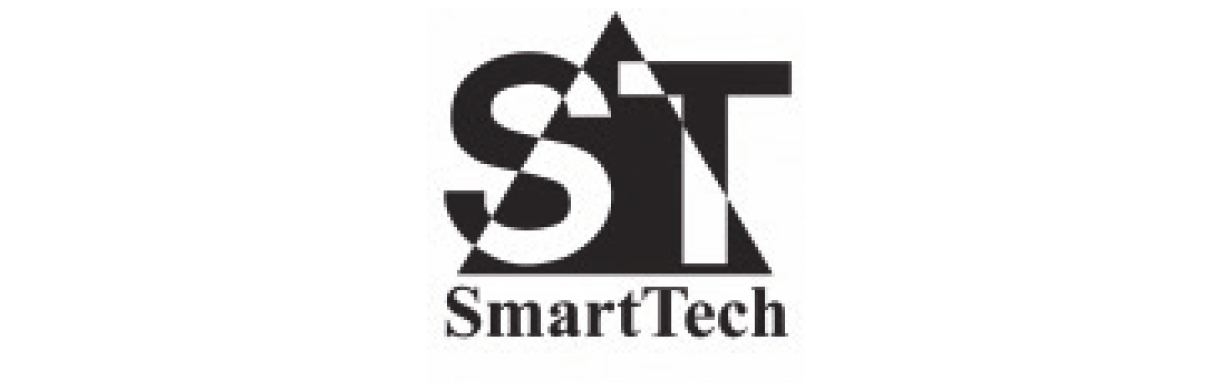 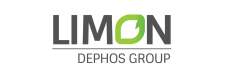 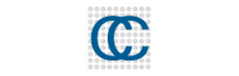 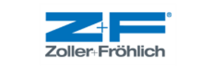 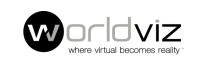 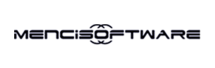 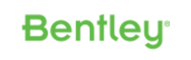 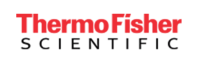 Open Source Project    LiMON Viewer PRO       Vizable                 uSmart           LaserControl         StereoCAD         ContextCapture        DPS / Delta                  AVIZO
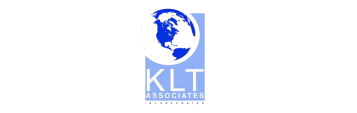 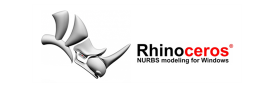 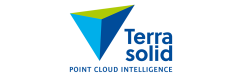 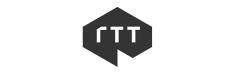 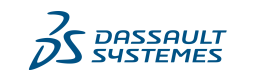 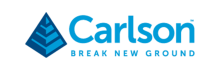 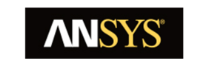 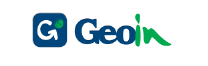 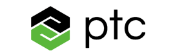 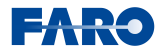 Delmia                  HIM               Creo View MCAD       DeltaGen     TerraStereo                Rhino         Precision 3D Topo        WinATLAS          Scene	           Micromap
More than 200 software applications supported!
Schneider Digital – Our International Partners
Aktive Vertriebspartner
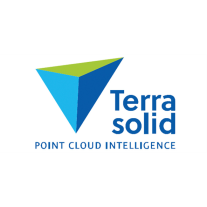 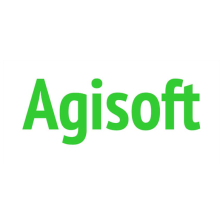 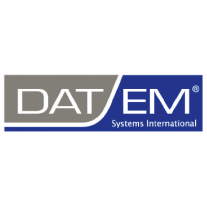 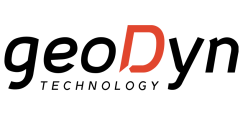 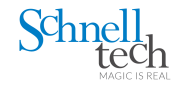 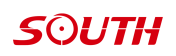 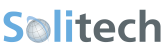 TerraStereo             DAT/EM Systems             SOLITECH AD               Agisoft LLC              South                Schnell Tech        GeoDyn Technology
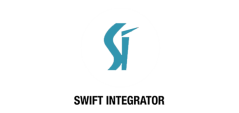 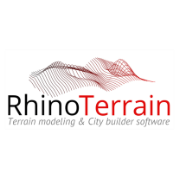 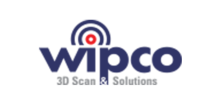 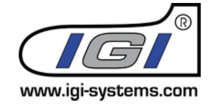 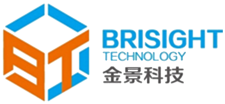 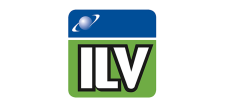 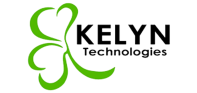 Swift Integrator     SARL Rhinoterrain      Brisight Technology       Wipco 3D Scan    ILV Fernerkundung    Kelyn TechnologiesD    IGI - Integrated
Pte Ltd                                                                                              & Solutions                  GmbH                                                            Geospatial
Innovations
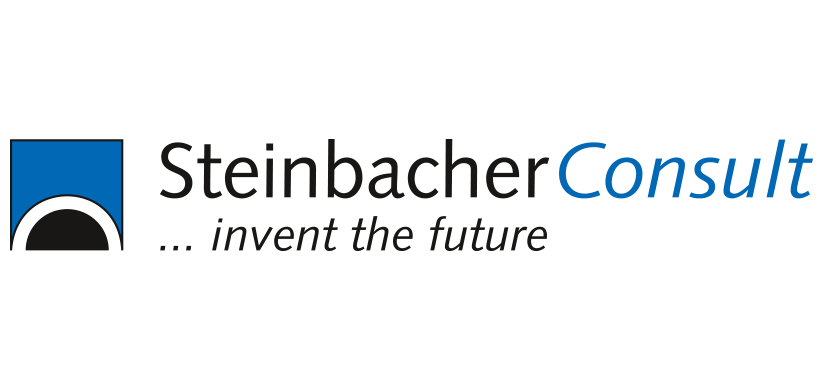 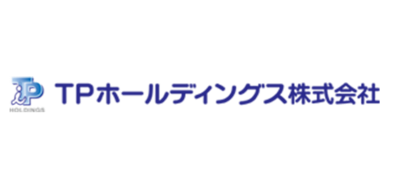 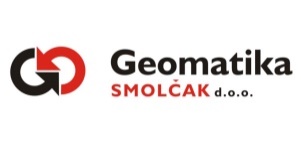 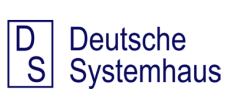 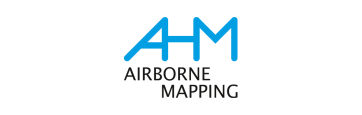 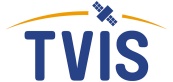 DS Deutsche                    TP Holdings Japan                Steinbacher-Consult       AirborneHydroMapping      TVISCompany,      Geomatika Smolčak
Systemhaus GmbH                                                        Ingenieurgesellschaft                      GmbH                              LLC.                              doo
mbH & Co. KG
LASER smartVR and smart3D Wall (Gen 3)
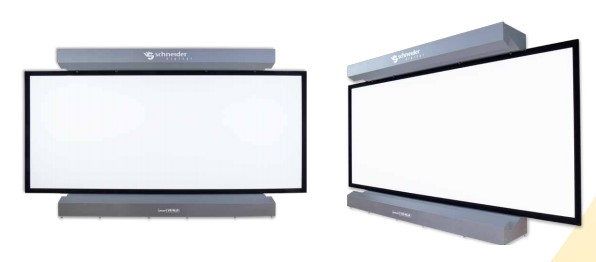 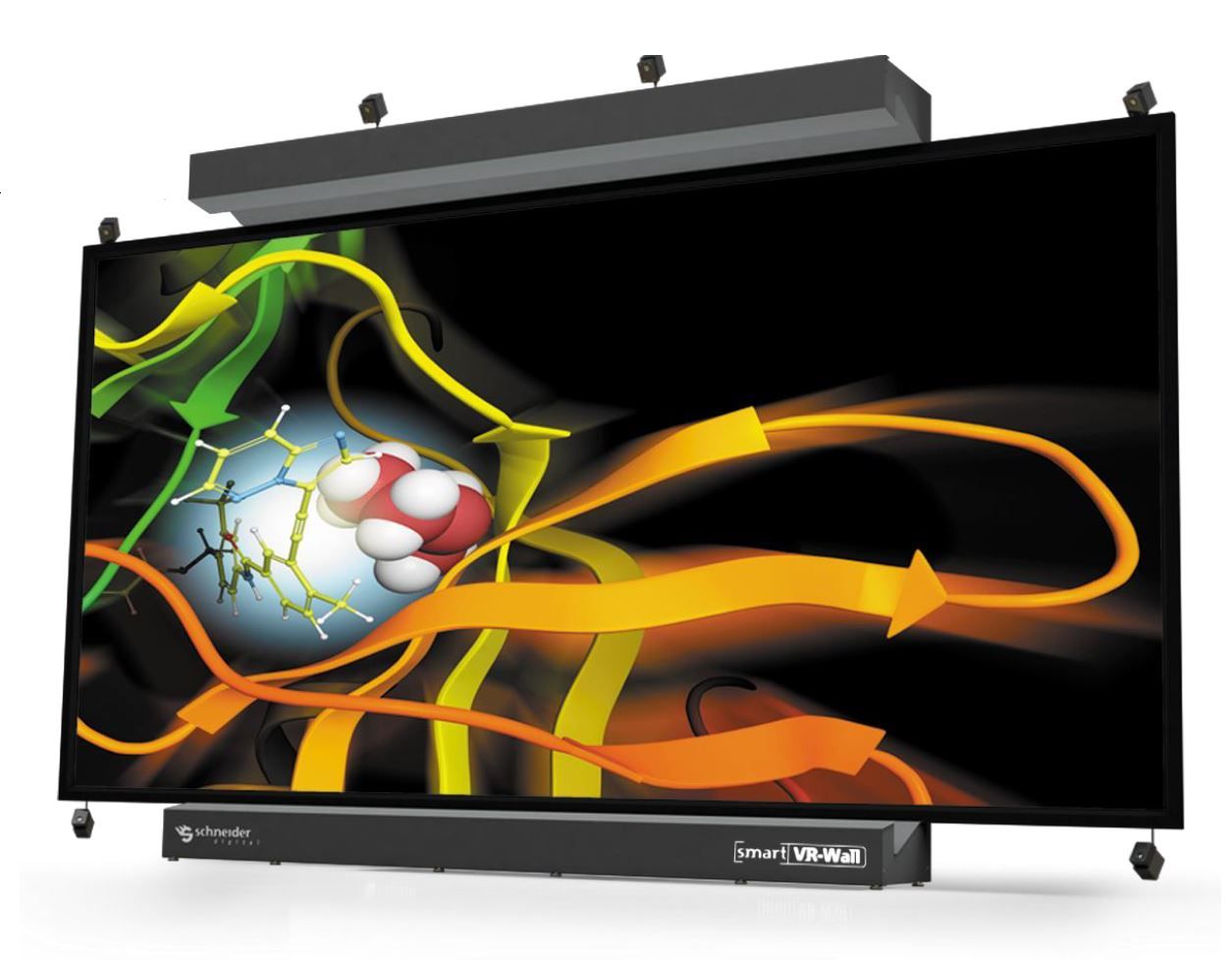 smartVR Wall Gen1
1,500 ANSI Lumen per sq.m.
4K resolution, >8MPx
smartVR Wall Gen2
2,000 ANSI Lumen per sq.m.
4K resolution, >8MPx
smartVR  Wall Gen3
2,300 ANSI Lumen per sq.m.
 6K resolution, >12 MPx
LASER smart3D  -  and smartVR Wall Configurations
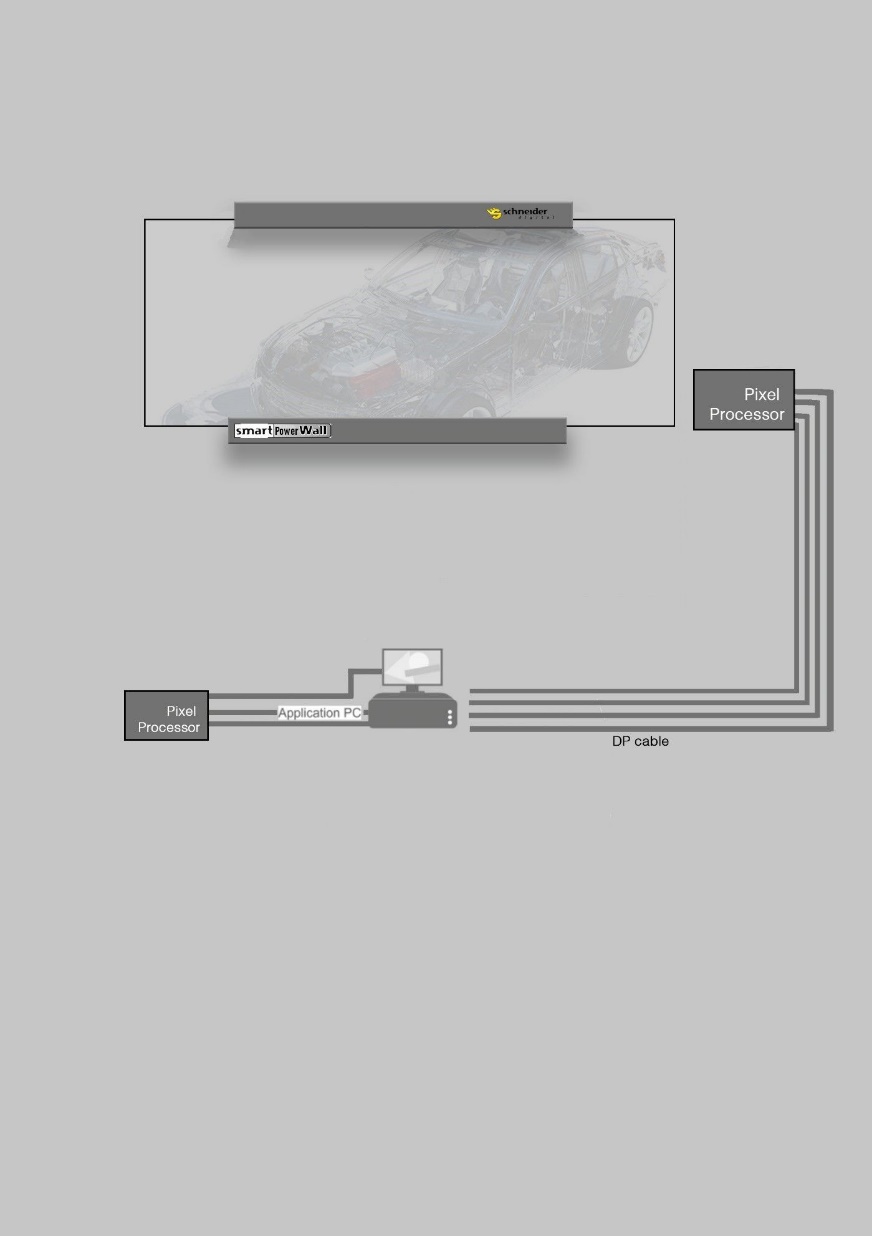 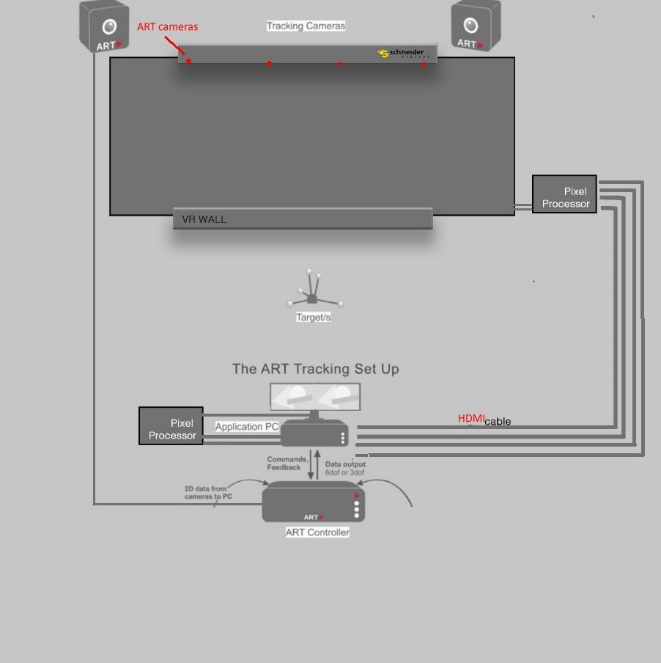 DP Cable
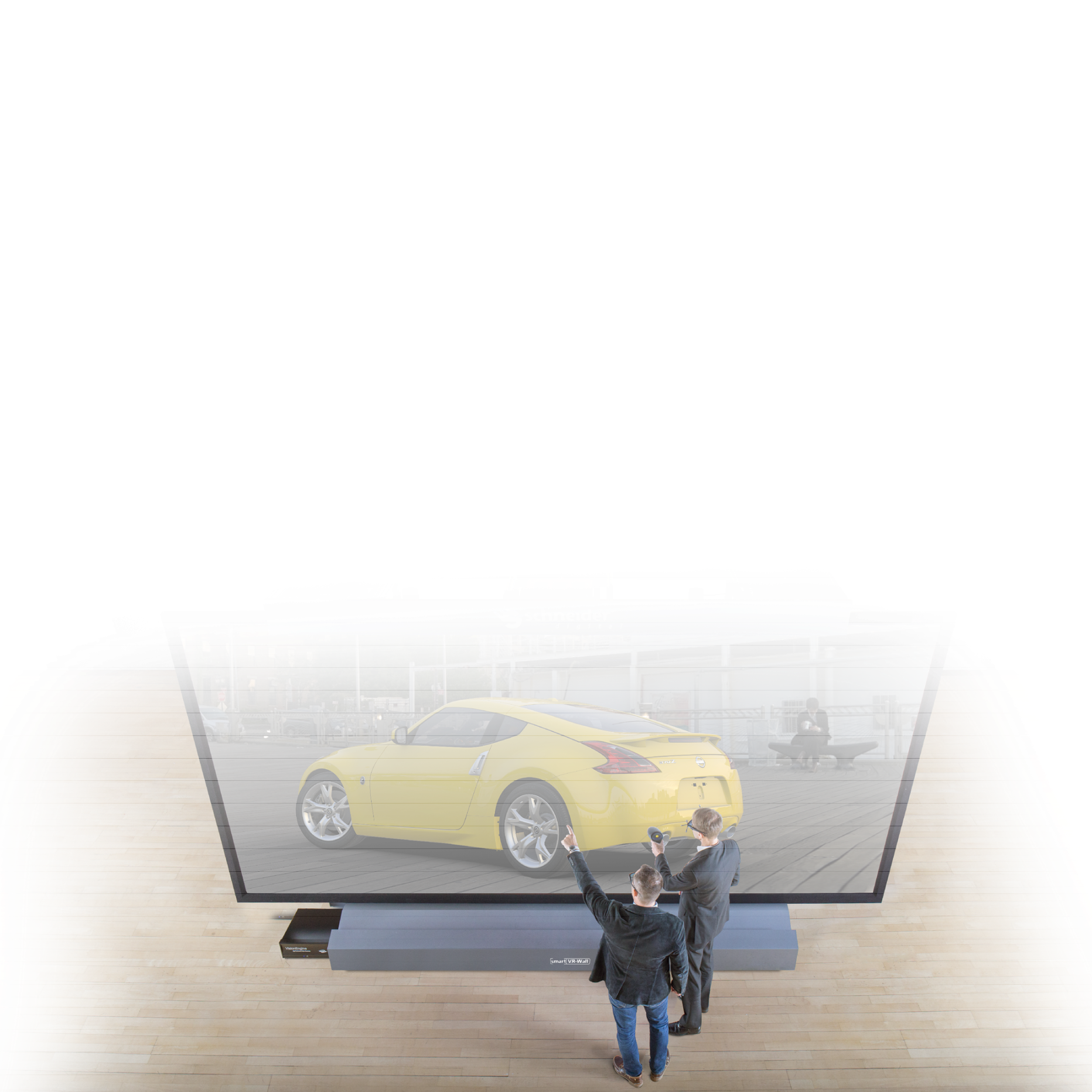 International References
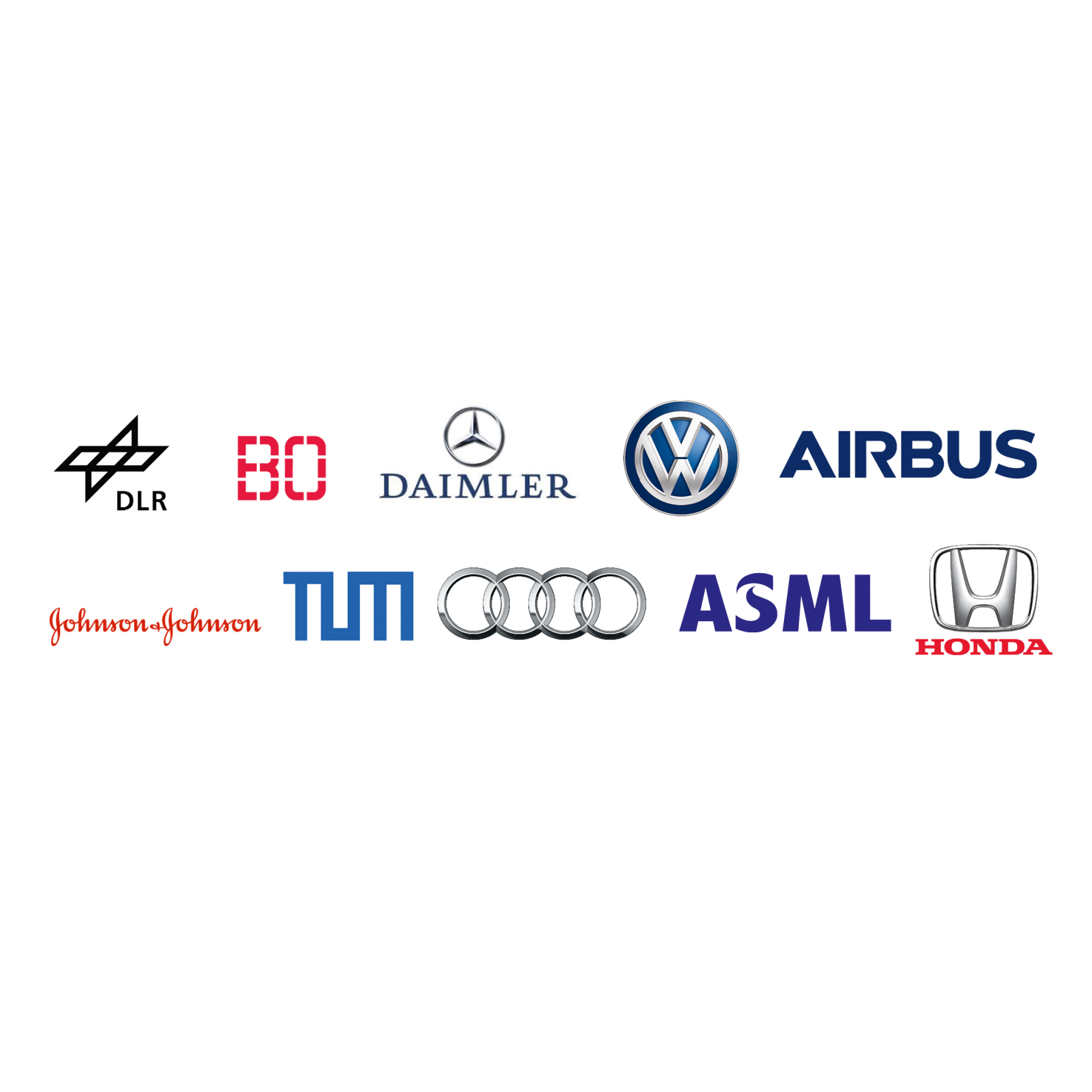